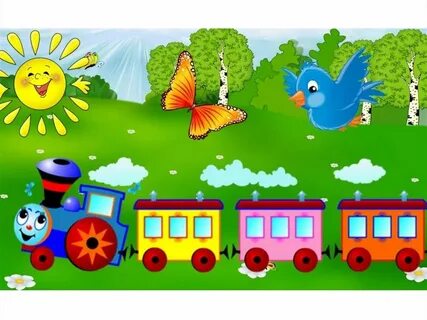 ПУТЕШЕСТВИЕ
ЗА ЗДОРОВЬЕМ
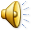 Цель: 
- уточнить знания участников семинара по  валеологическому воспитанию дошкольников.
- систематизировать знания педагогов по вопросам оздоровления и формирования навыков здорового образа жизни, развивать творческую активность, согласованность действий, взаимопомощь и коллективизм.
Педагоги собрались здесь
Отдохнуть от разных дел.
Пошуметь и пообщаться
Песни спеть и помечтать
И, конечно же, в пед.игры
С настроеньем поиграть.
“Давным-давно, на горе Олимп жили боги. Стало им скучно, и решили они создать человека и заселить планету Земля. Долго думали они, каким должен быть человек. Один из богов сказал: “Человек должен быть сильным”, другой сказал: “Человек должен быть здоровым”, третий сказал: “Человек должен быть умным”. Но один из богов сказал так: “Если всё это будет у человека, он будет подобен нам”. И, решили они спрятать главное, что есть у человека – его здоровье. Стали думать, решать – куда бы его спрятать? Одни предлагали спрятать здоровье глубоко в синее море, другие — за высокие горы.
Вопрос к педагогам:
 Как вы думаете, куда спрятали боги здоровье?
Народная мудрость гласит: “Здоровье – бесценный дар, потеряв его в молодости не найдёшь до самой старости”.
Здоровье детей является абсолютной ценностью и включает в себя три составляющие – биологическая, психологическая и социальная. В последнее время обоснованную тревогу вызывает состояние здоровья детей дошкольного возраста. Число здоровых дошкольников уменьшилось в пять раз и составляет лишь около 10% от числа детей, поступающих в школу. И родители, и воспитатели хотят видеть детей здоровыми, веселыми, физически хорошо развитыми. Задача сохранения и укрепления здоровья дошкольника была, есть и остается приоритетной. Искусство долго жить состоит, прежде всего, в том, чтобы научиться с детства следить за своим здоровьем. То, что упущено в детстве, трудно наверстать. Поэтому приоритетным направлением в дошкольном воспитании, сегодня является повышение уровня здоровья детей, формирование у них навыков здорового образа жизни (ЗОЖ, а также устойчивой потребности в регулярных занятиях физическими упражнениями.
Современный человек не имеет права считать себя образованным, не освоив культуры здоровья. Культура здоровья определяет, прежде всего, умение жить, не вредя своему организму, а принося ему пользу.
Вопрос к педагогам:
 Каковы основные цели оздоровительной работы в ДОО?
Цели оздоровительной работы в ДОУ:
-Расширять и закреплять знания детей о здоровом образе жизни
-Совершенствовать физические способности
- Воспитывать желание вести здоровый образ жизни.
-Физкультурные занятия
-Утренняя гимнастика
-Физкультурные досуги и праздники
-День здоровья
-Дополнительные занятия кружков 
-Формирование культурно-гигиенических навыков
-Подвижные игры
-Экскурсии
-Динамические паузы на занятиях
-Закаливающие процедуры
-Занятия по ОБЖ и ЗОЖ
Вопрос к педагогам: 
Перечислите данные мероприятия
душевная
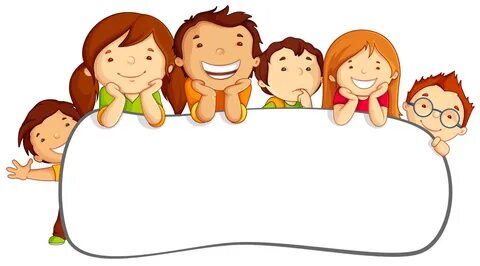 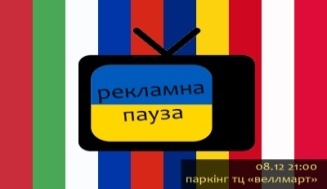 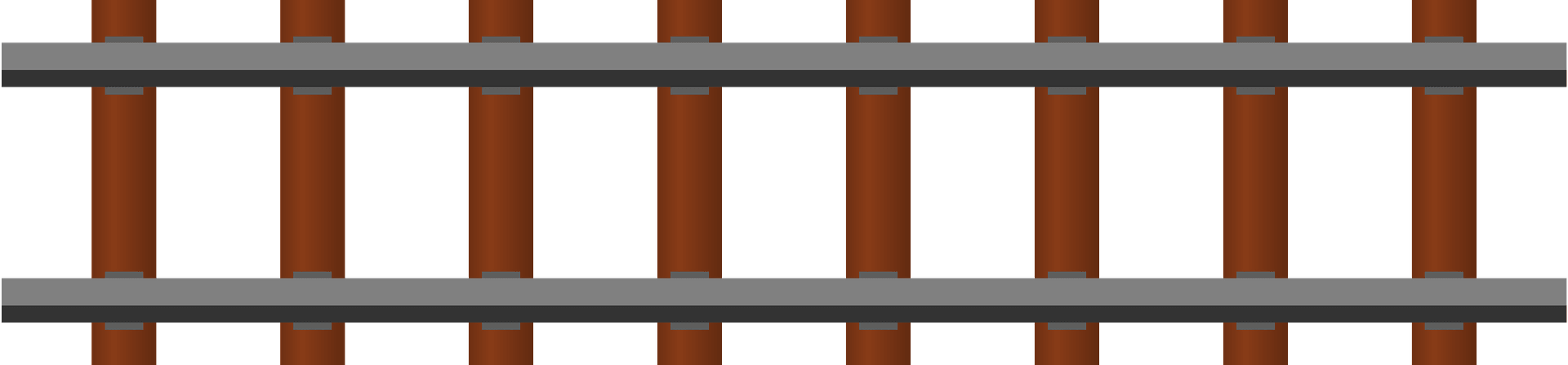 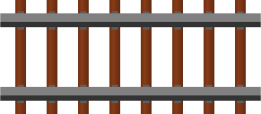 пословицы
проблемная
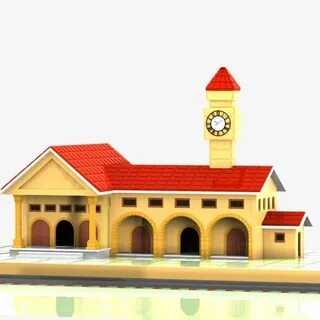 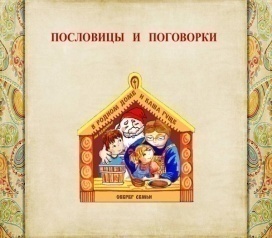 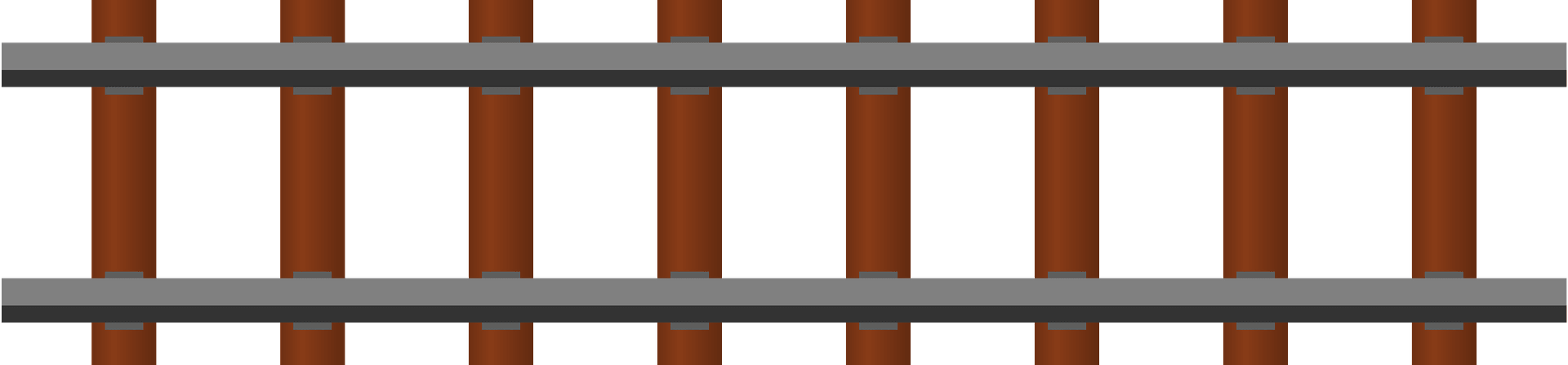 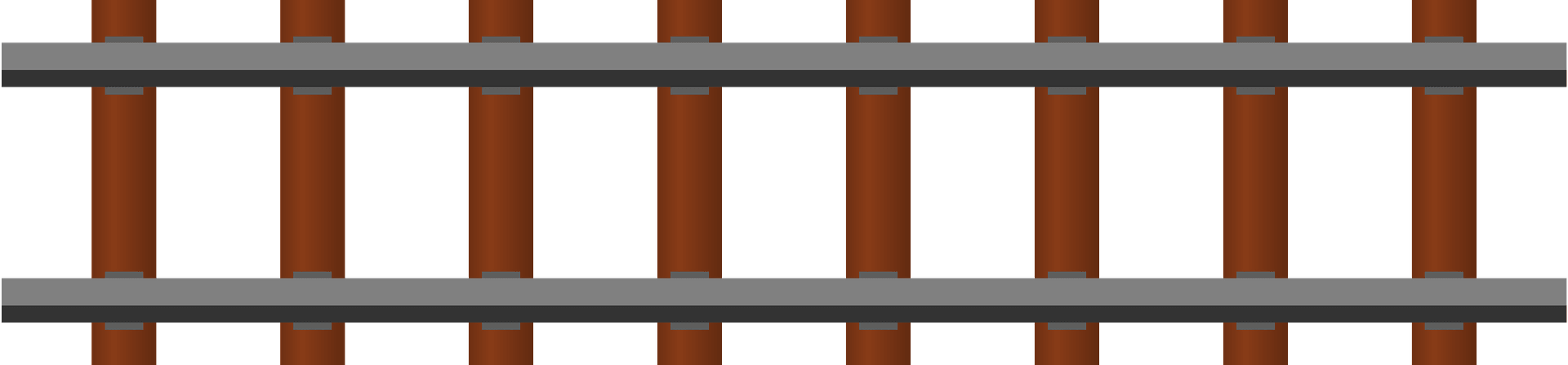 волшебная
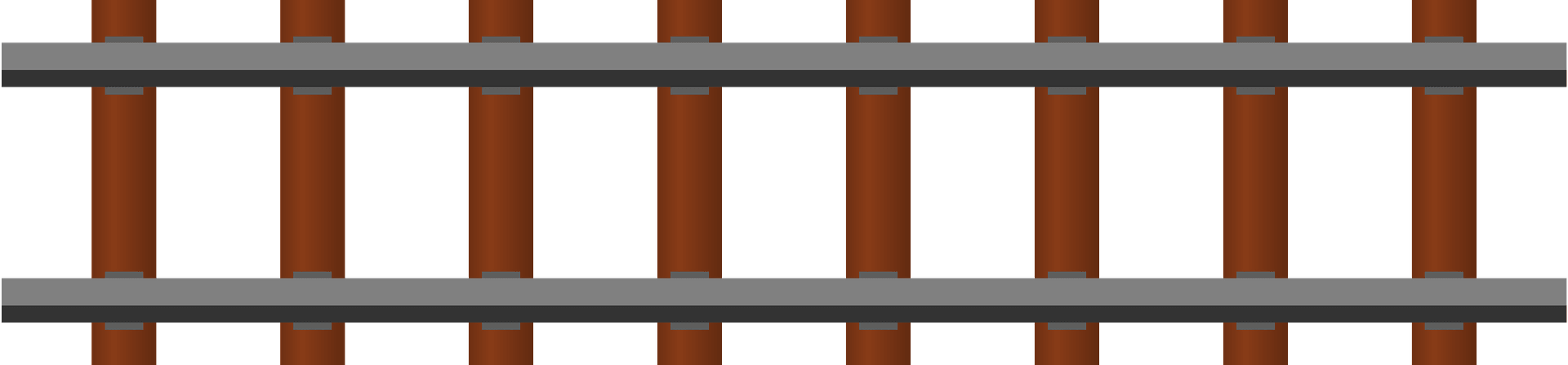 разминочная
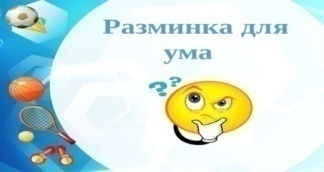 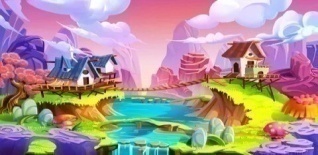 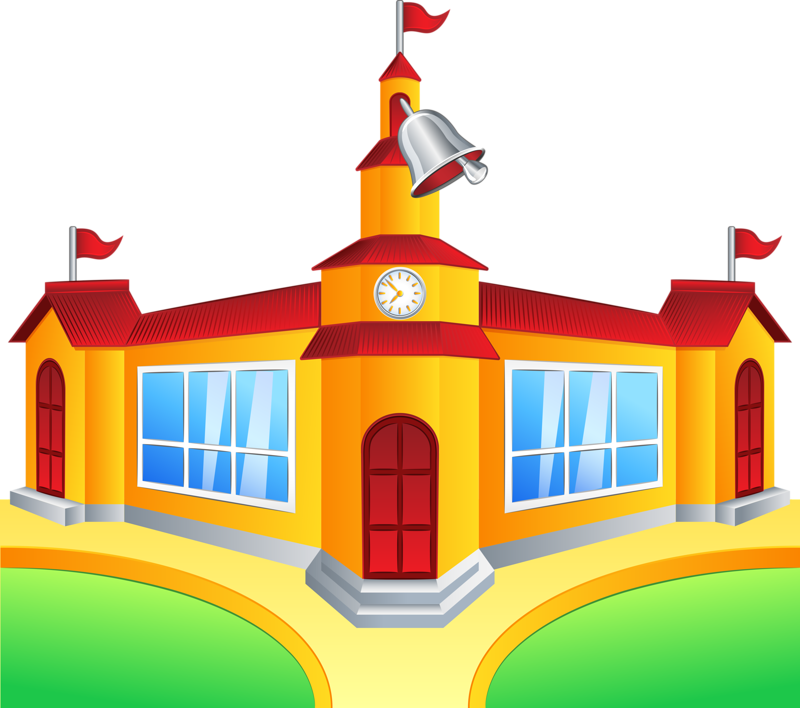 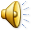 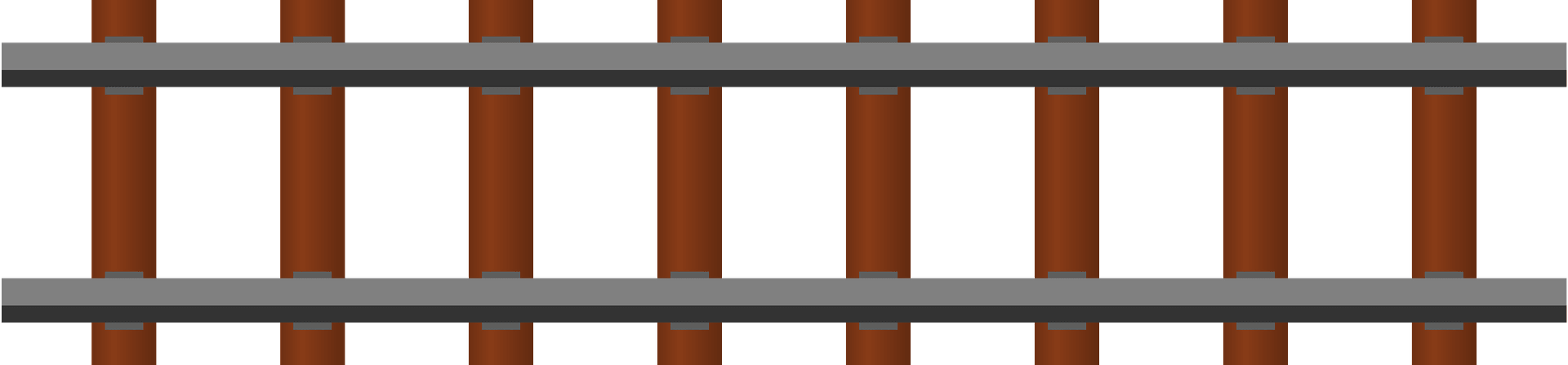 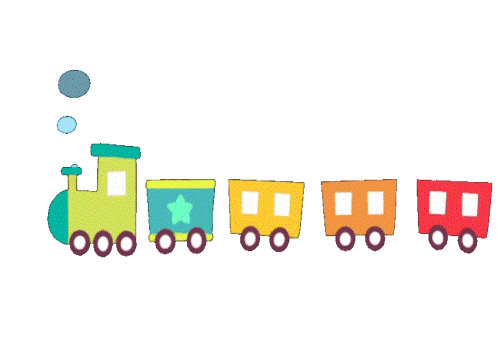 информационная
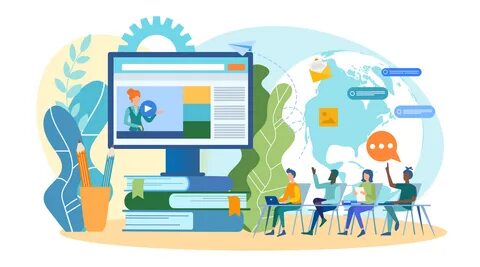 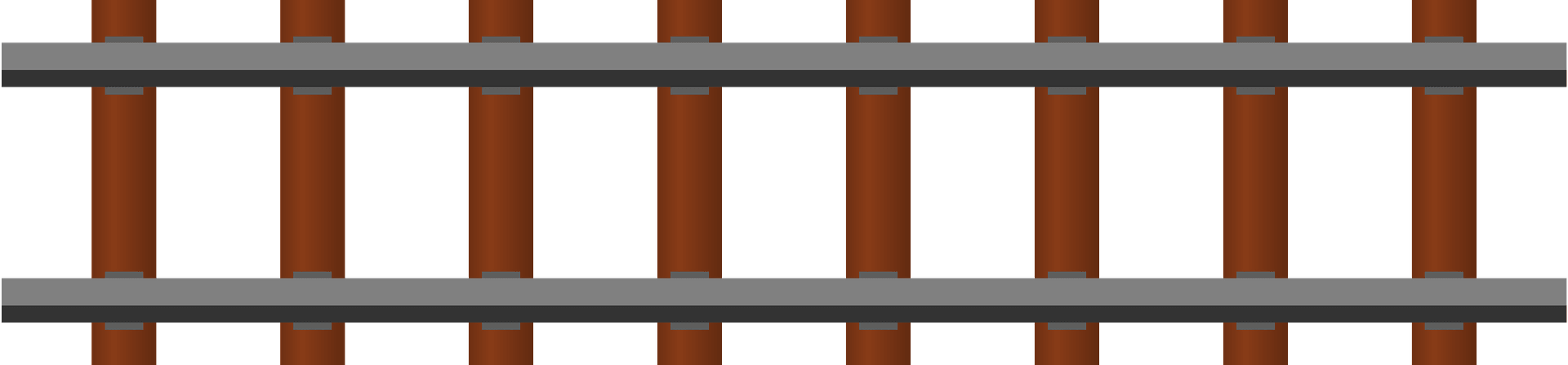 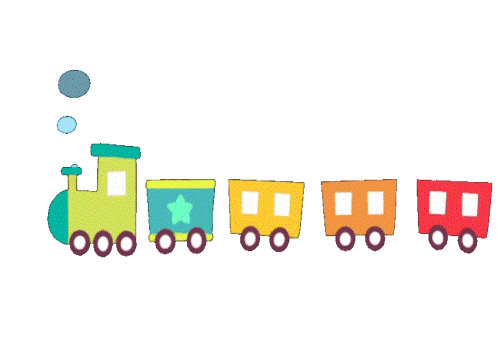 Методы валеологического воспитания дошкольников:
Словесные методы обучения:
Наглядные методы обучения:
Практические методы обучения
Формы работы с родителями:
-информация в родительских уголках, в папках-передвижках, в библиотеке ДОУ;
-консультации;
-устные журналы и дискуссии с участием психолога, медиков, специалистов --по физическому воспитанию, а также родителей с опытом семейного воспитания;
-семинары-практикумы;
-деловые игры и тренинги с прослушиванием магнитофонных записей бесед с детьми, разбором проблемных ситуаций по видеосъемкам, решением педагогических кроссвордов и т.д.;
-"дни открытых дверей" для родителей с просмотром и проведением разнообразных занятий, закаливающих и лечебных процедур;
совместные физкультурные досуги и праздники и т.д.
душевная
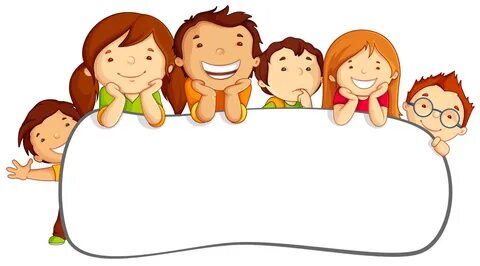 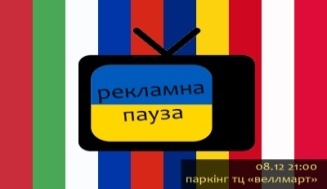 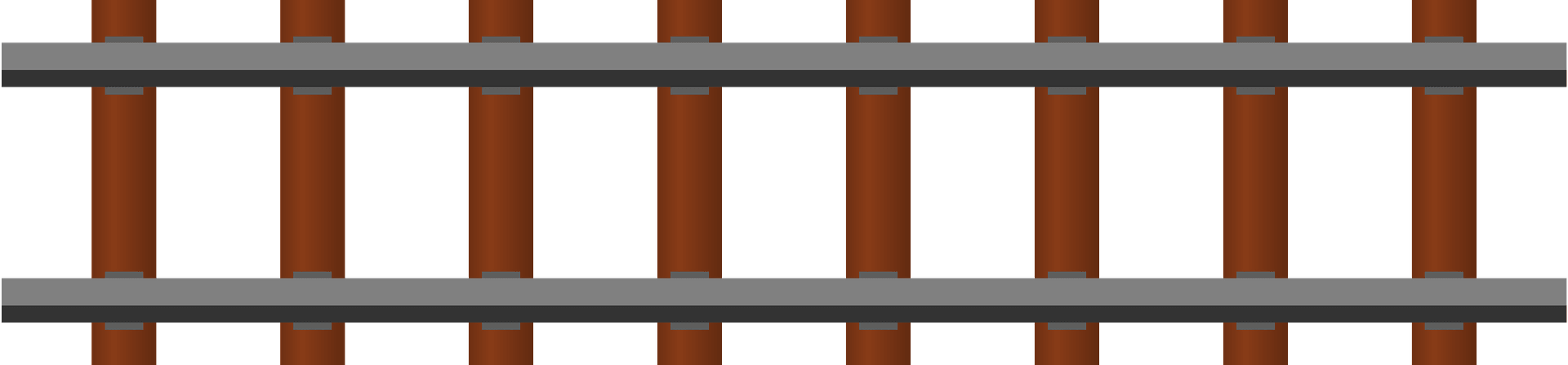 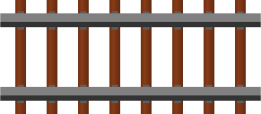 пословицы
проблемная
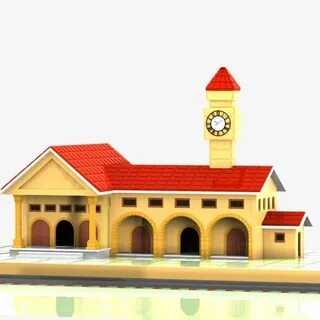 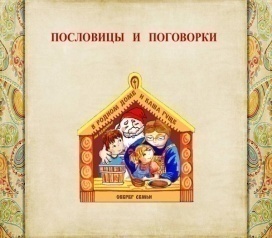 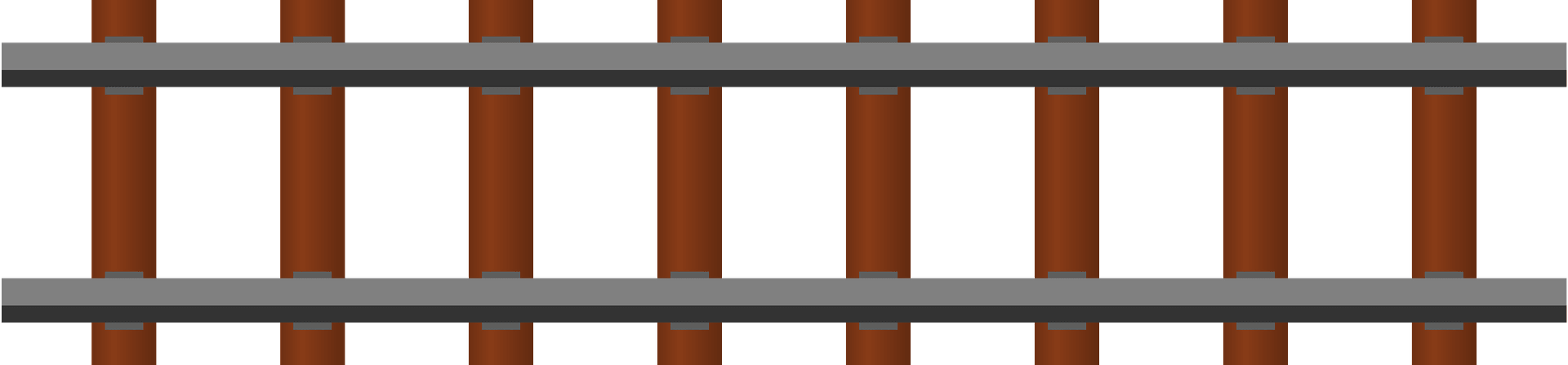 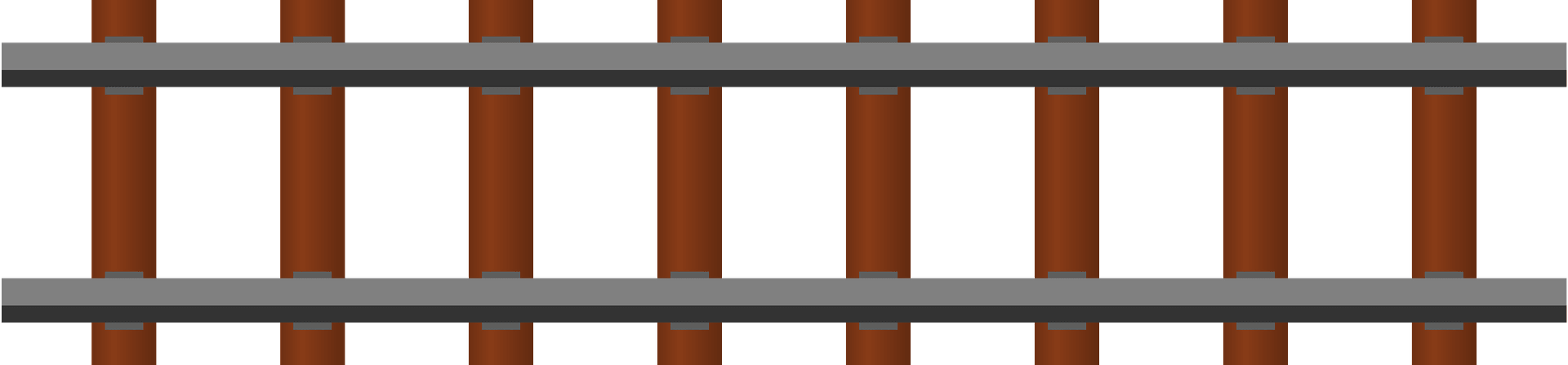 волшебная
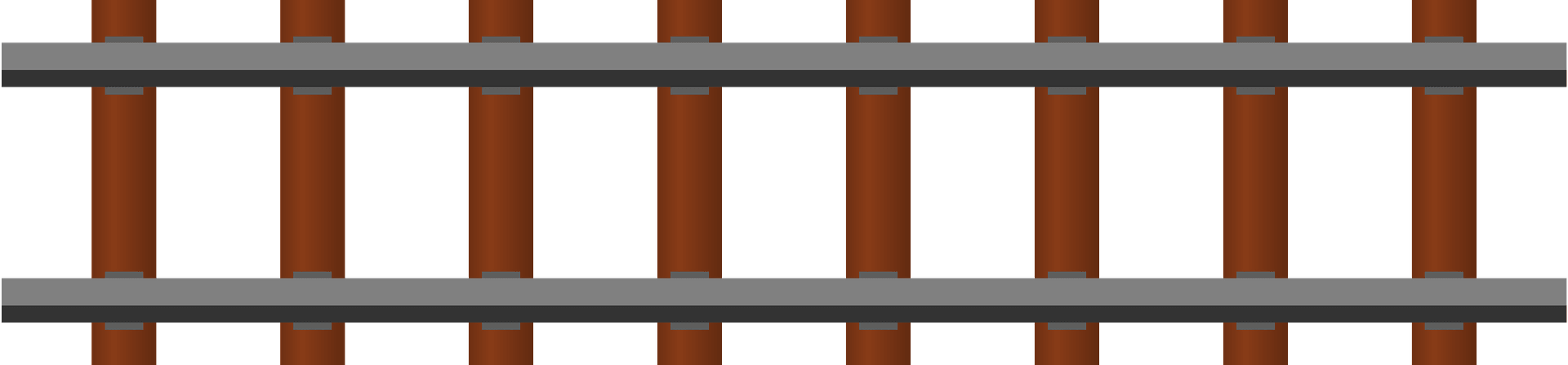 разминочная
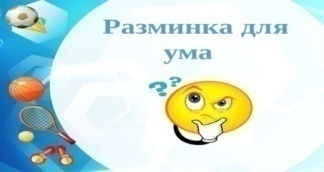 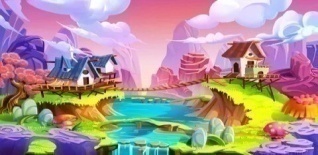 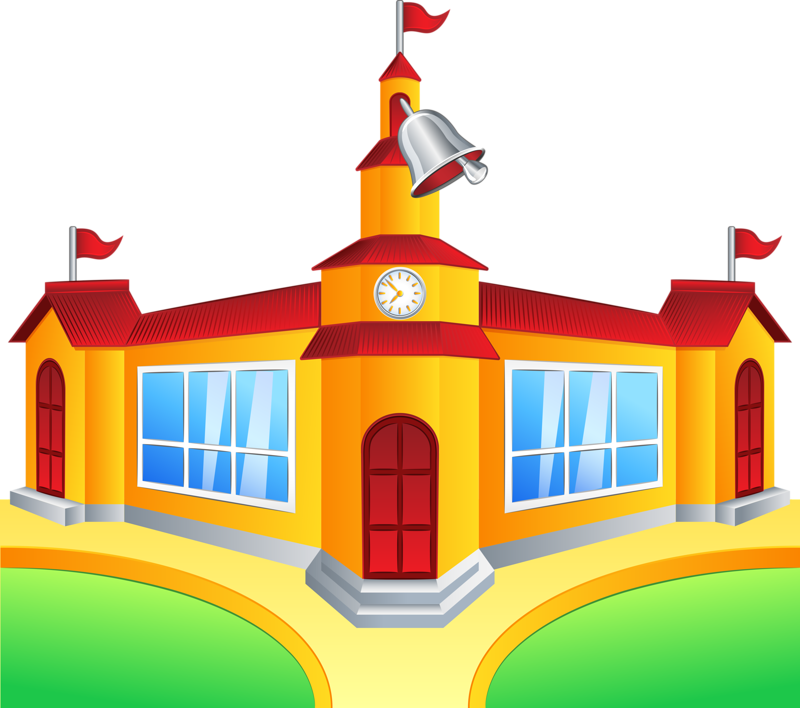 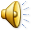 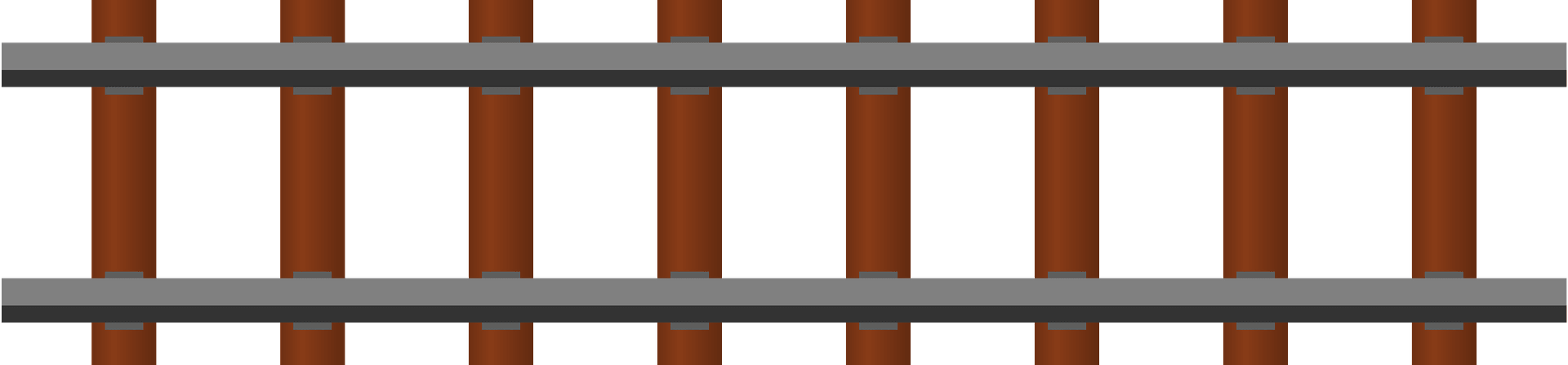 информационная
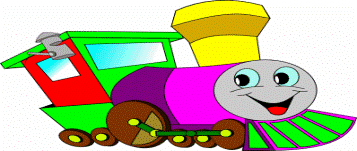 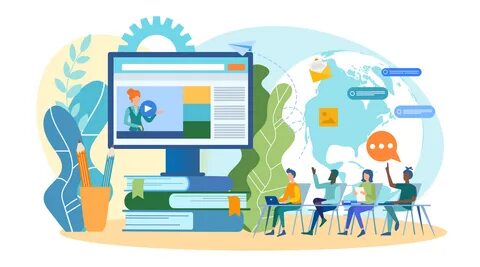 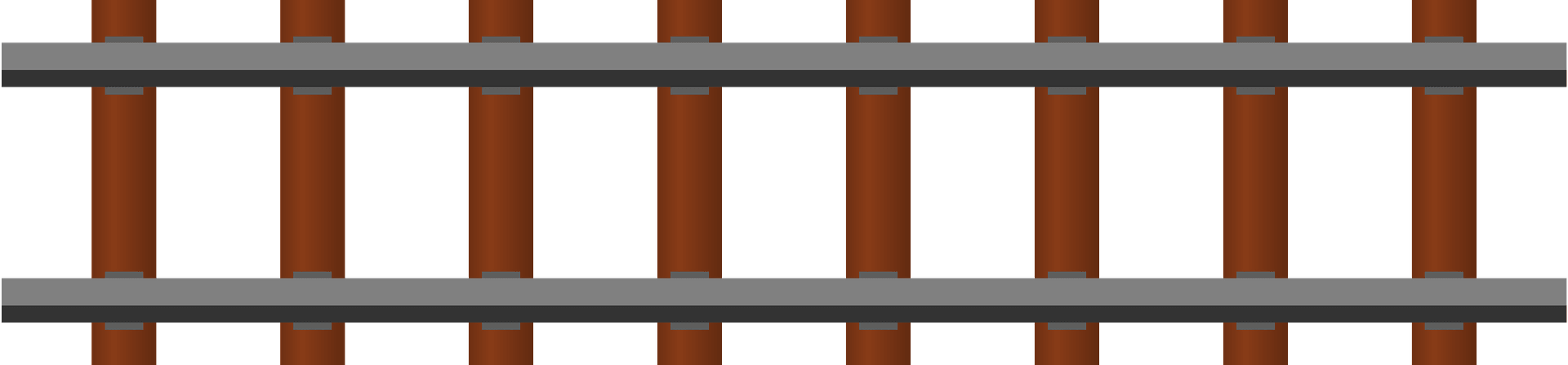 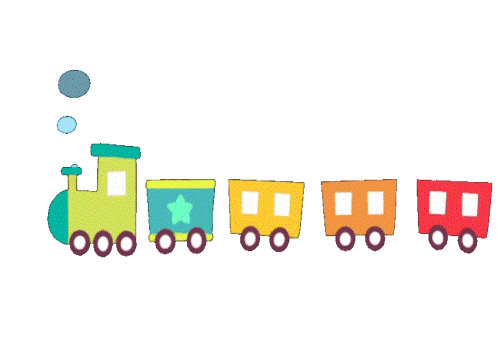 Вторая станция 
«Разминочная»
(Команды по очереди придумывают и называют слова, связанные по смыслу с темой встречи. Заданные буквы: З, Д, О, Р, О, В, Е.)


«3» — зарядка, закаливание, зубы, завтрак, зубная щетка,     зубная паста.
«Д» — движение, дыхание, доброта, деревья.
«О» — осанка, обувь, одежда, обед, овощи,
«Р» — развитие, радость, режим дня, рыба, рыбий жир, растения.
«О» — опрятность, осторожность, отдых, обоняние.
«В» — вода, воздух, витамины.
Вместе. «Е» — еда, ежевика, единство.
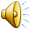 душевная
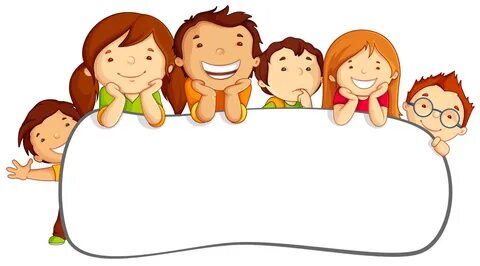 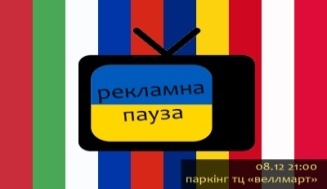 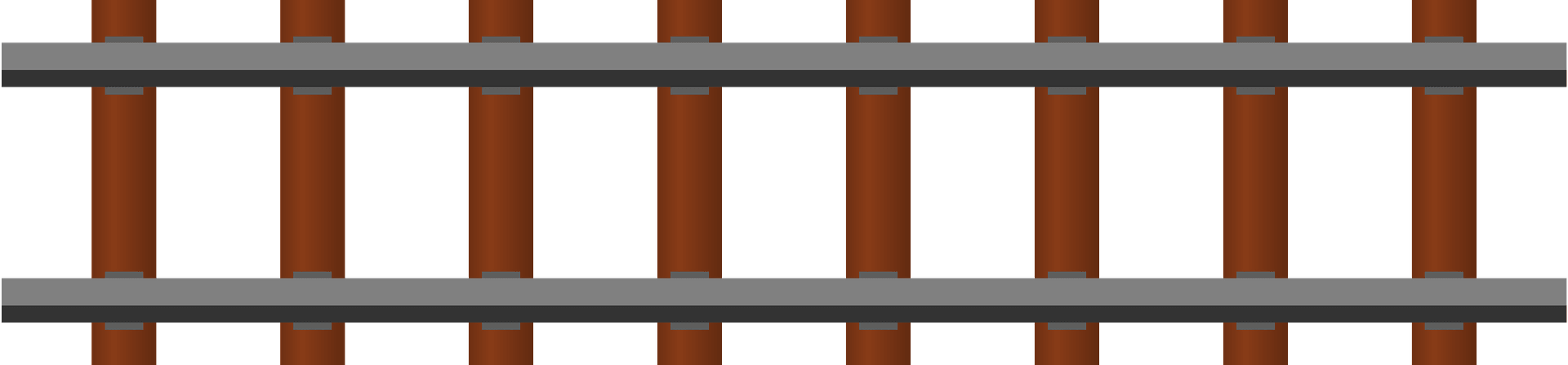 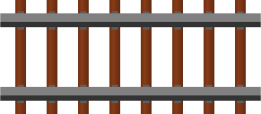 пословицы
проблемная
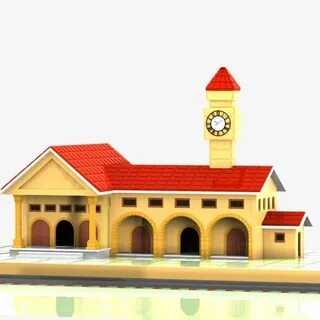 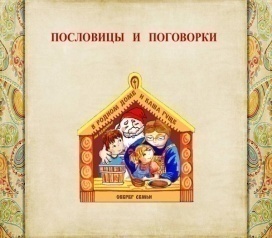 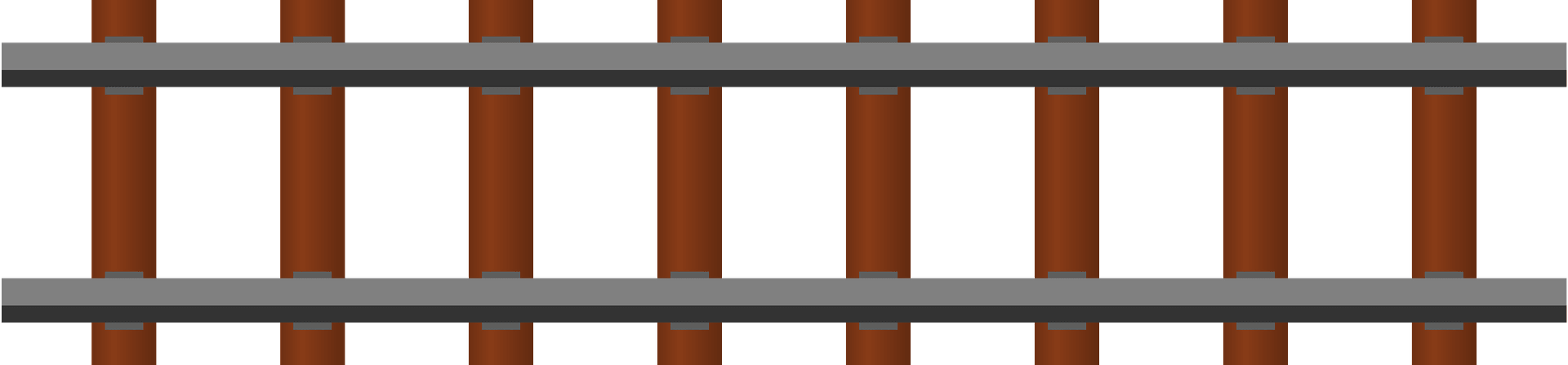 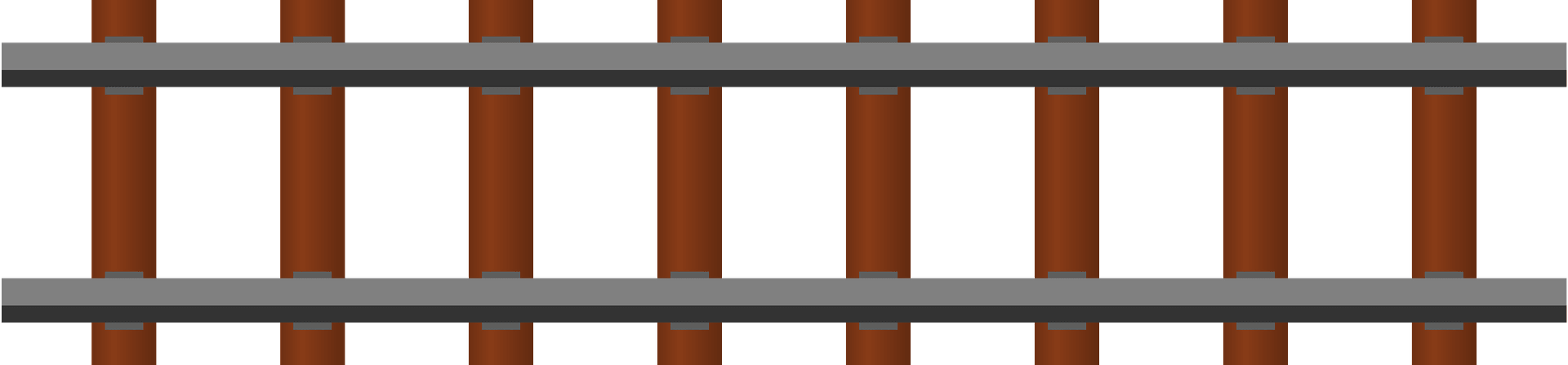 волшебная
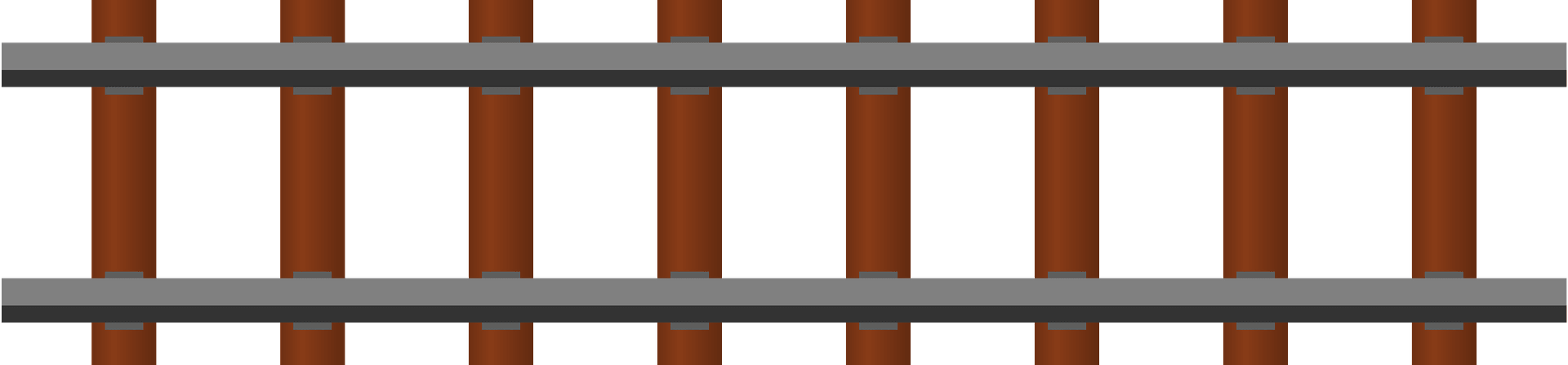 разминочная
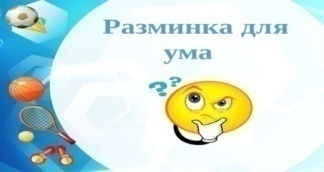 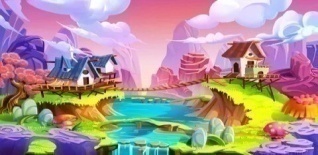 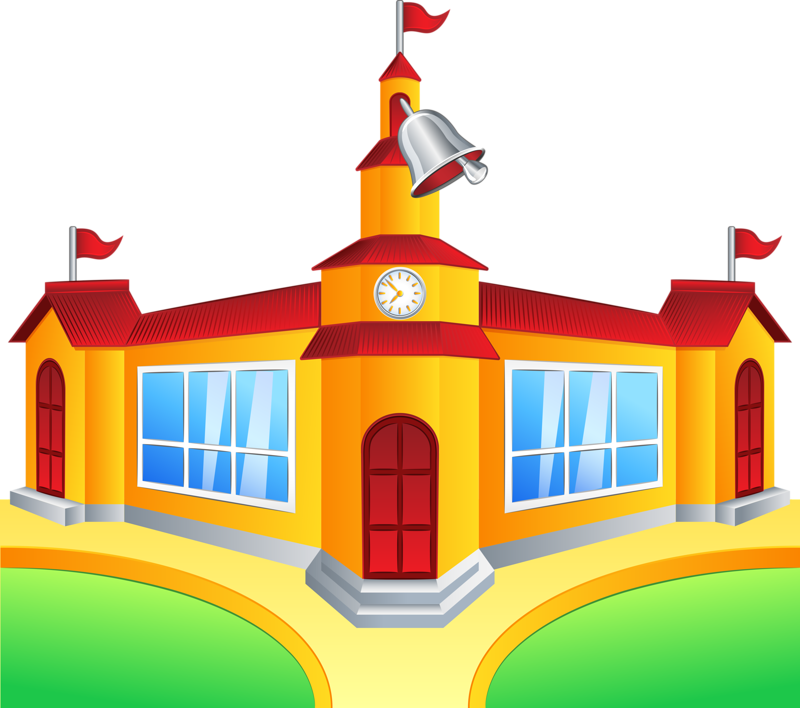 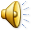 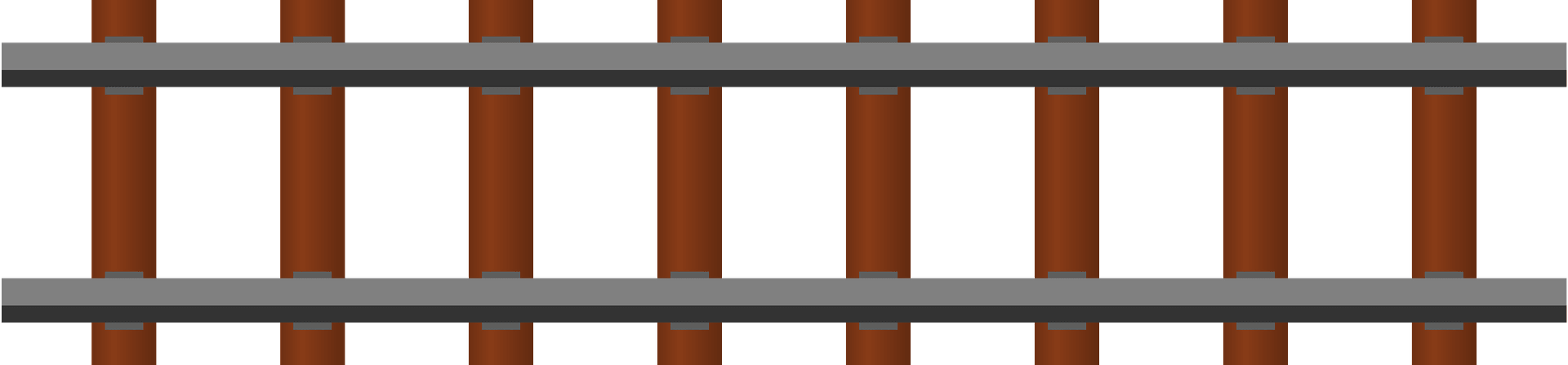 информационная
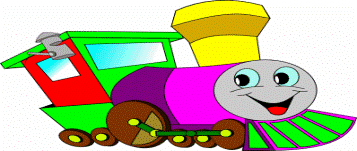 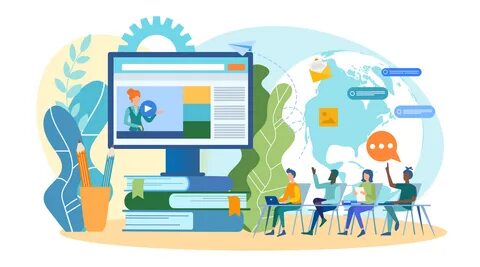 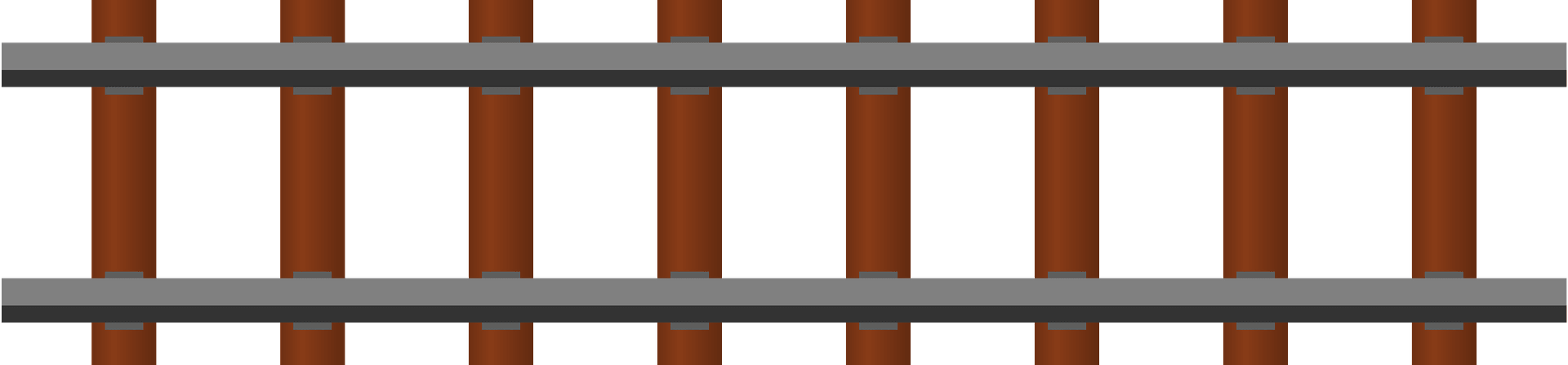 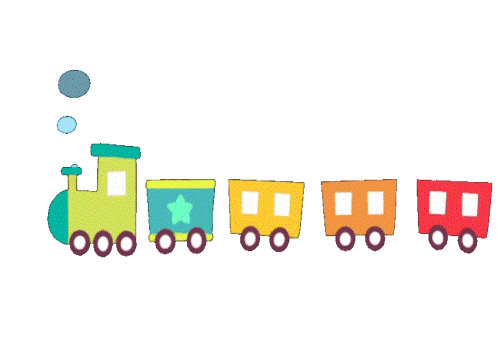 Третья стация
 «Проблемная»
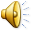 1 команда:
Ребенок старшей группы отказывается от еды в детском саду. Как воспитателю повлиять на данную ситуацию?



2 команда:
Родители одевают на ребенка слишком много одежды (слишком тепло). Как воспитатель может построить свою работу с данными родителями.
душевная
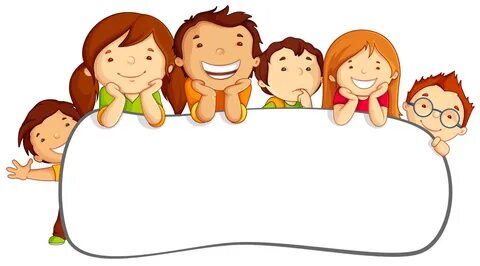 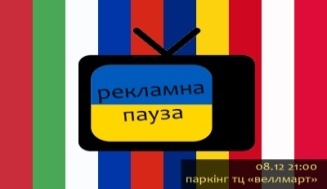 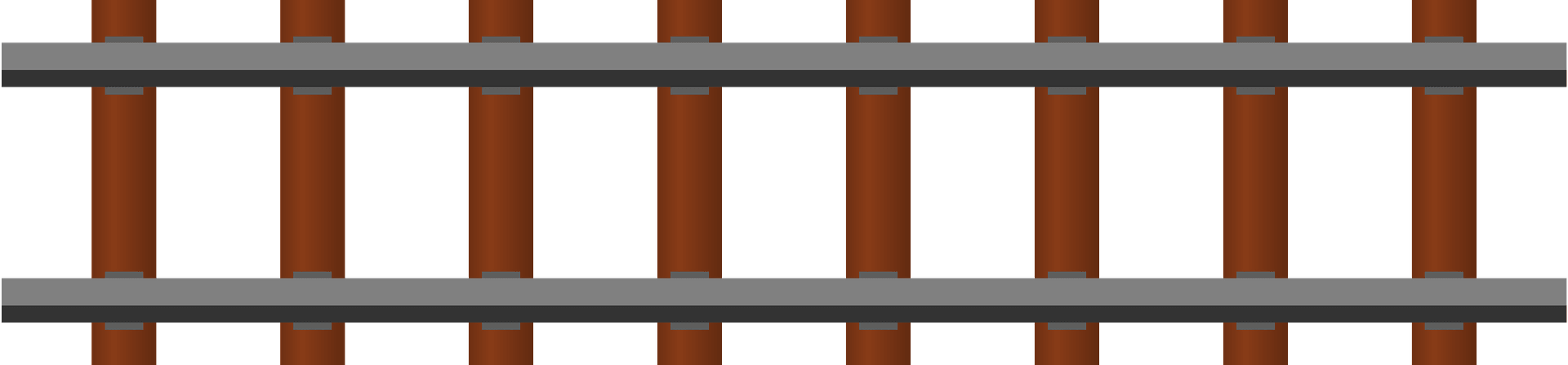 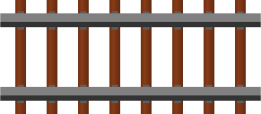 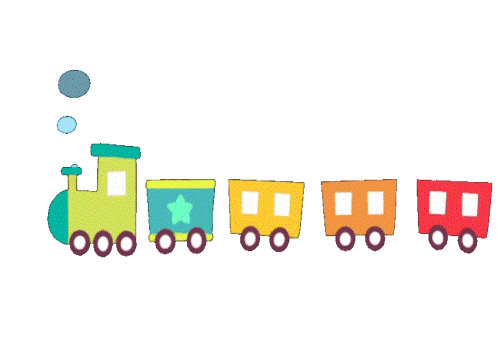 пословицы
проблемная
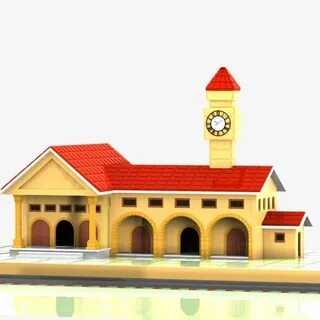 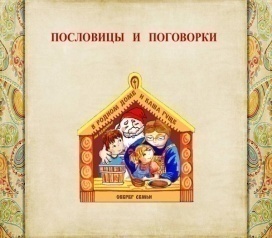 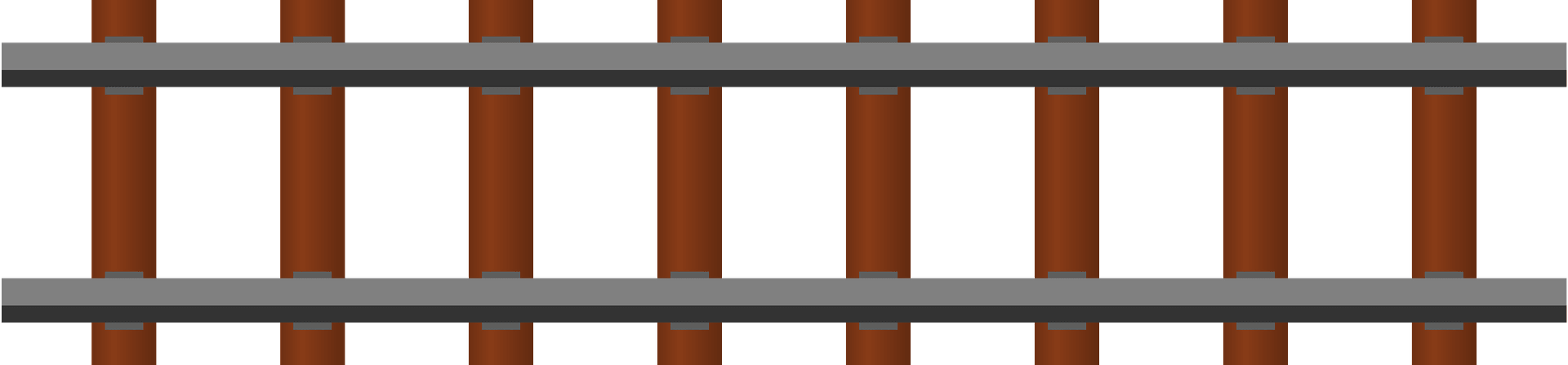 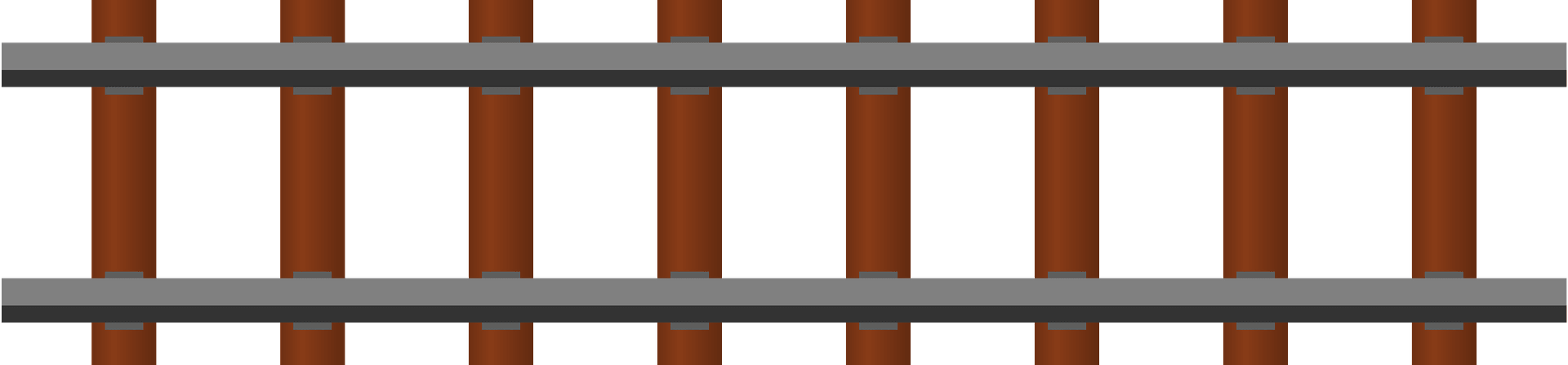 волшебная
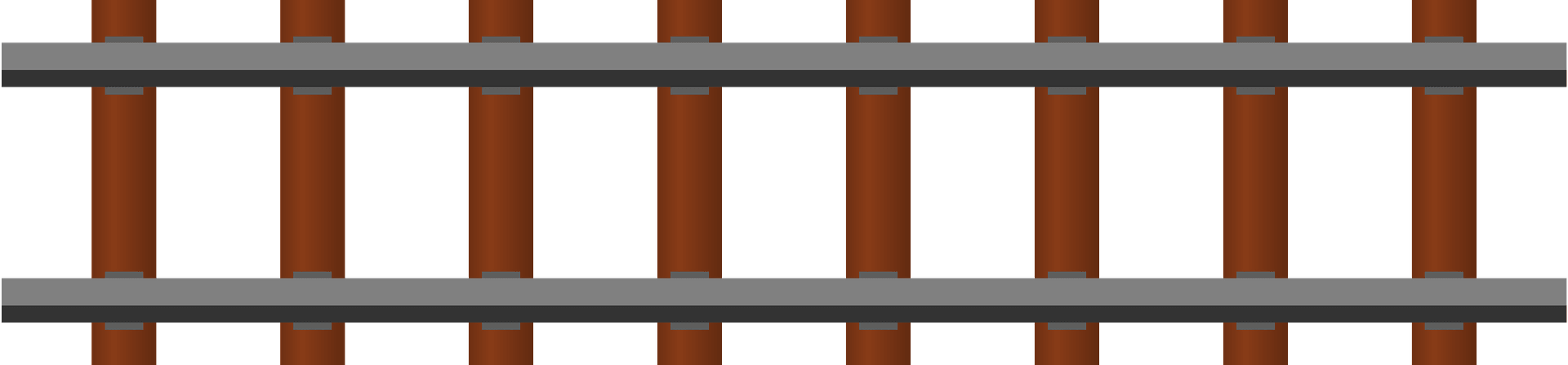 разминочная
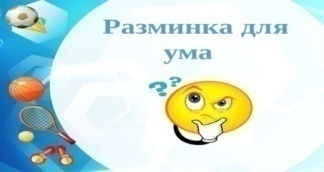 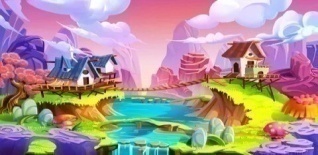 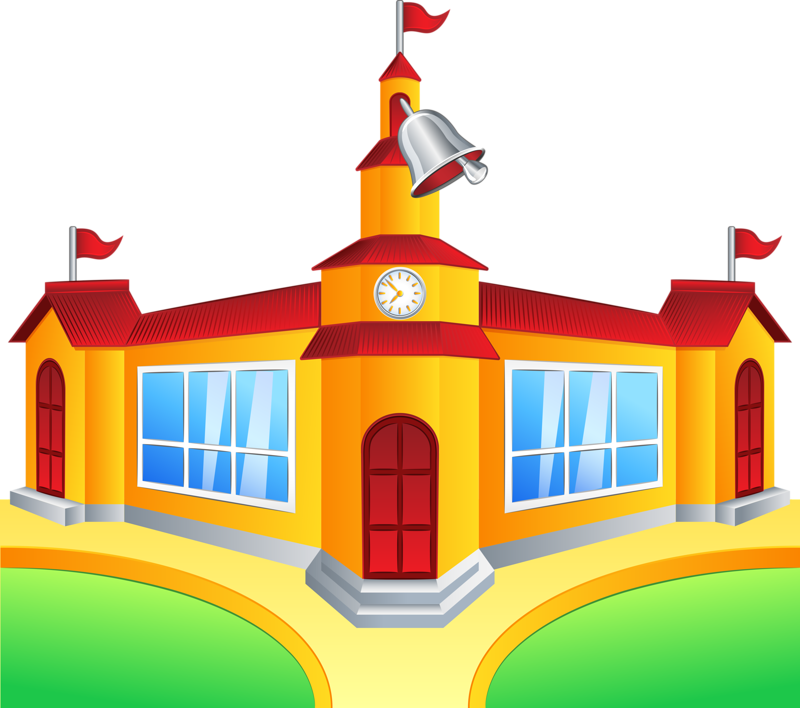 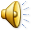 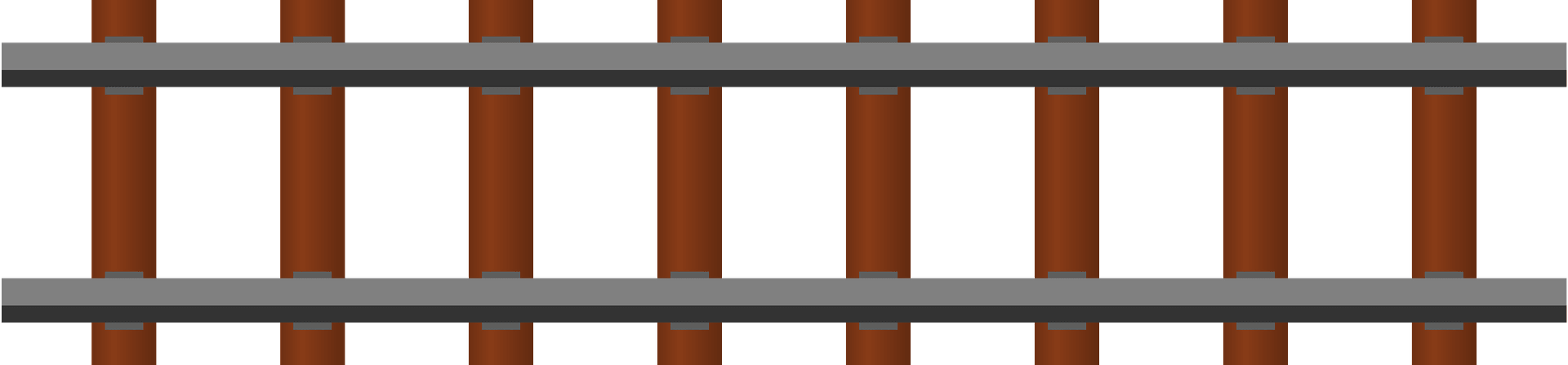 информационная
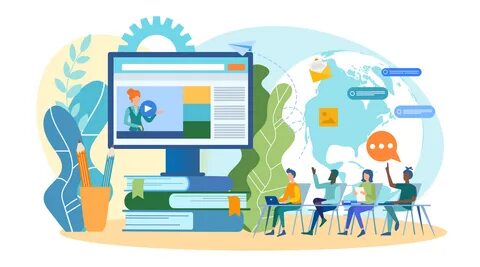 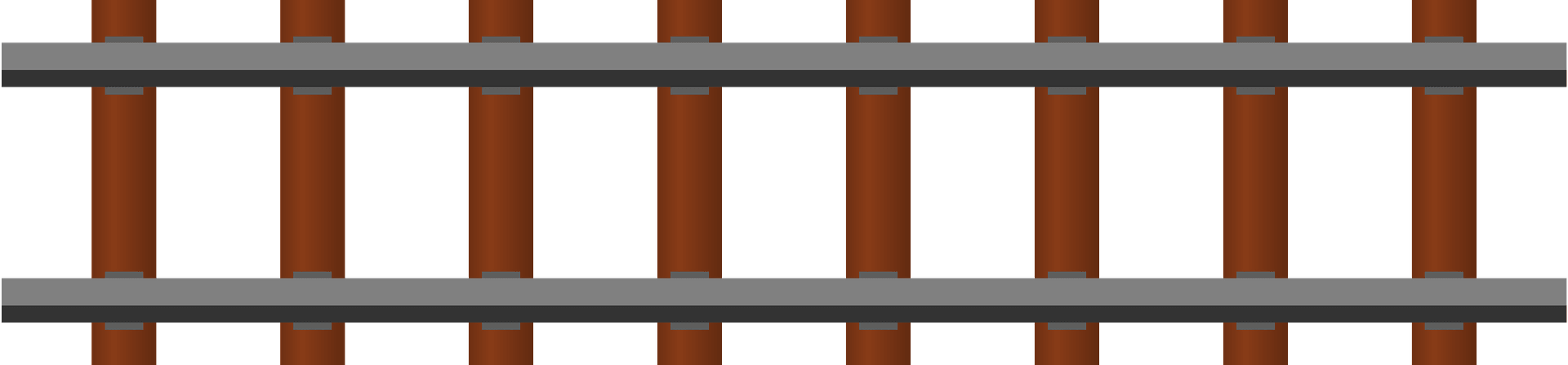 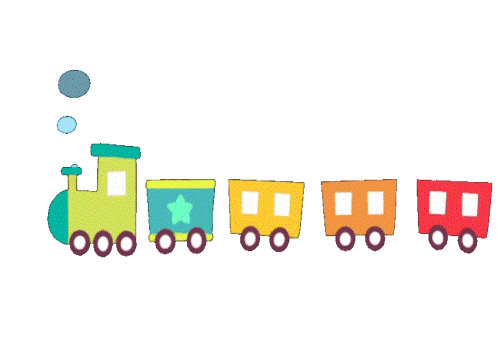 Четвертая  станция 
«Рекламная пауза»
Каждой команде сделать рекламу, пропагандирующую  здоровый образ жизни.
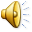 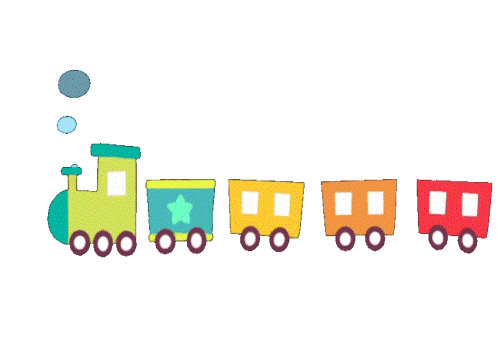 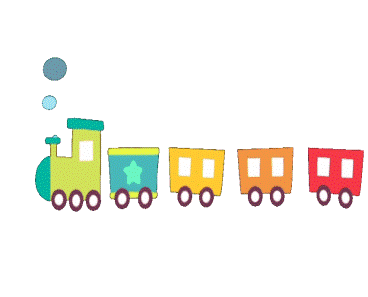 душевная
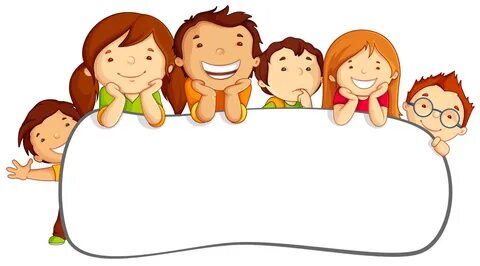 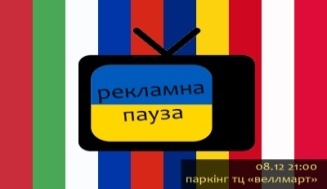 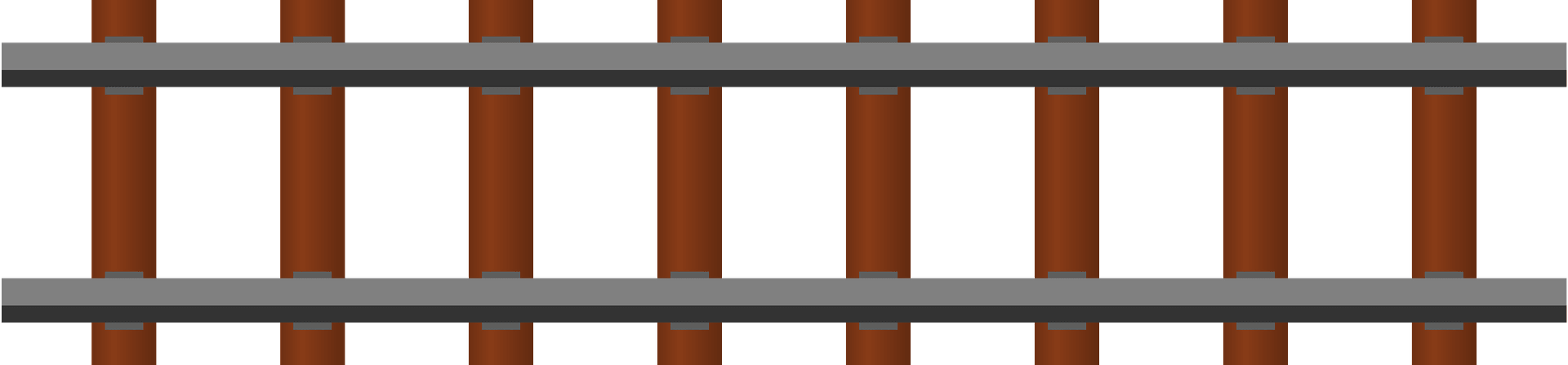 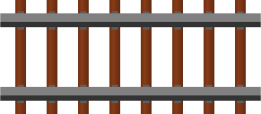 пословицы
проблемная
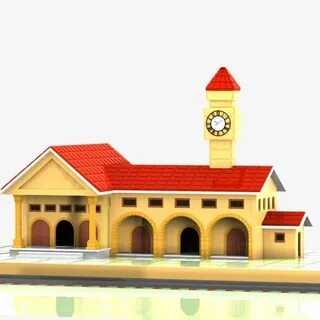 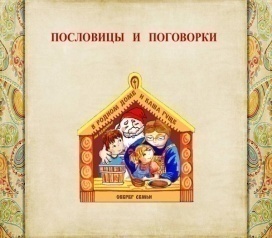 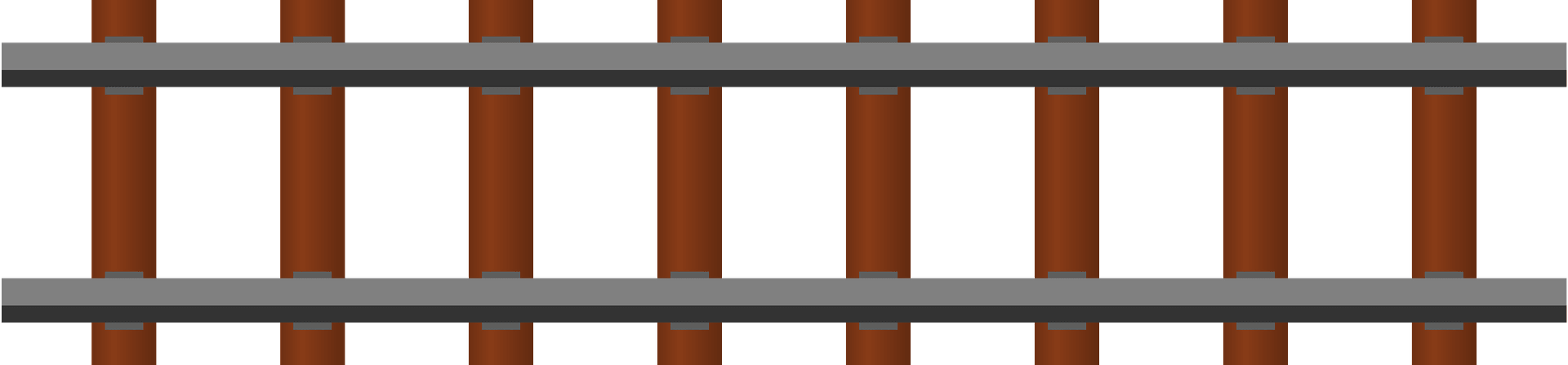 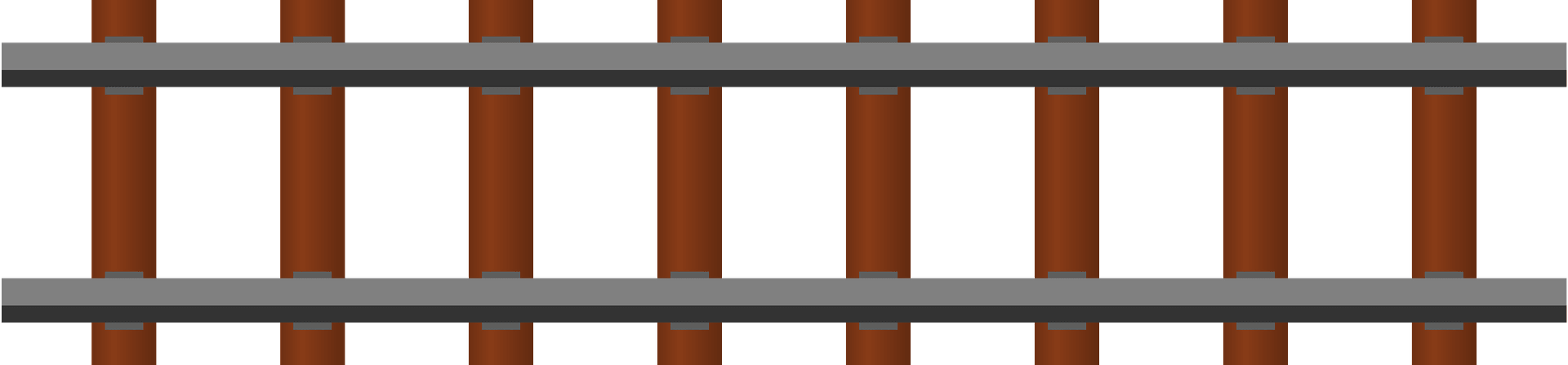 волшебная
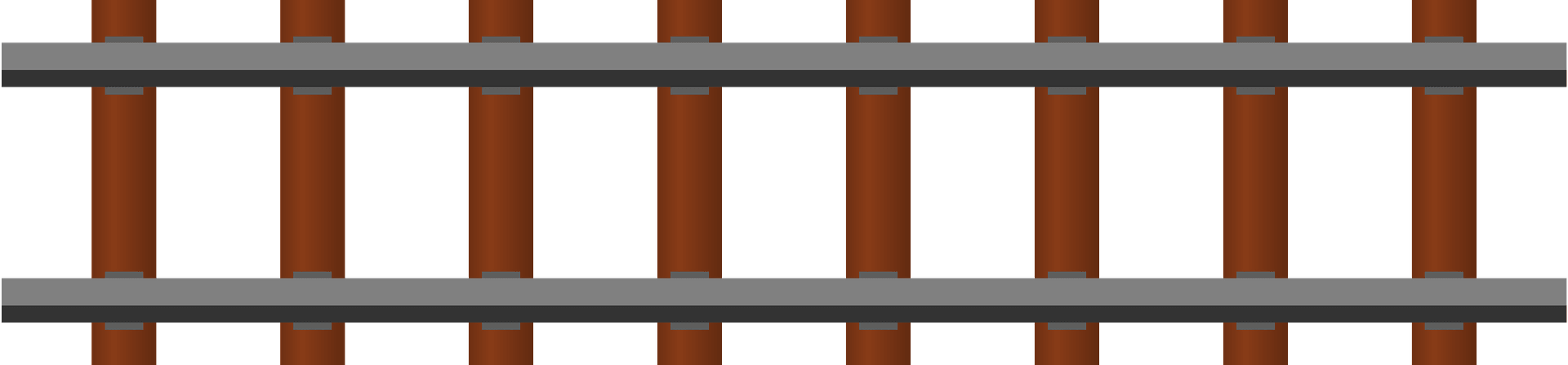 разминочная
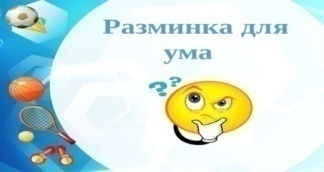 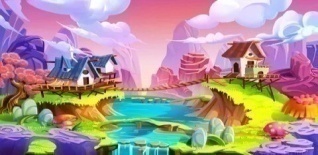 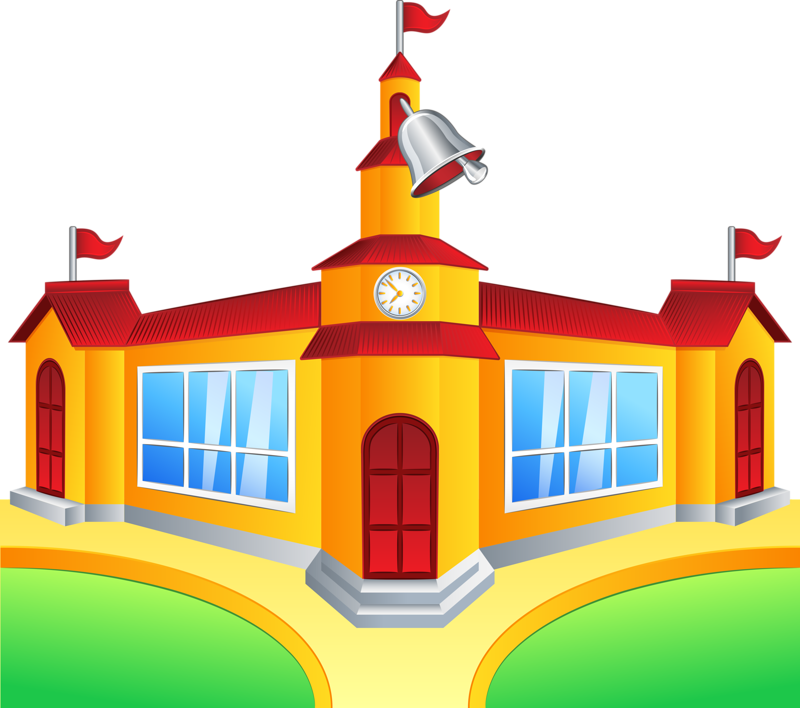 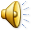 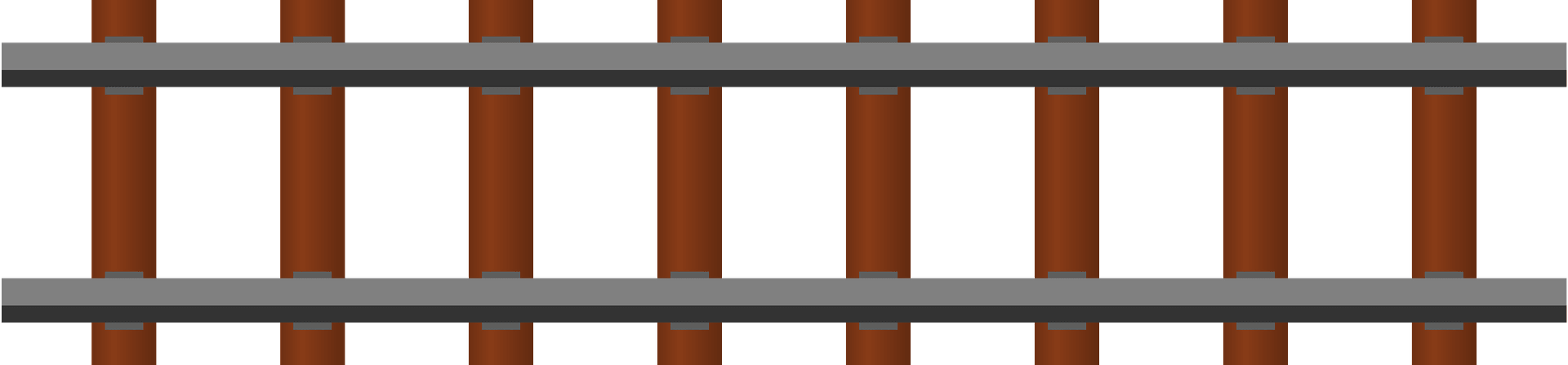 информационная
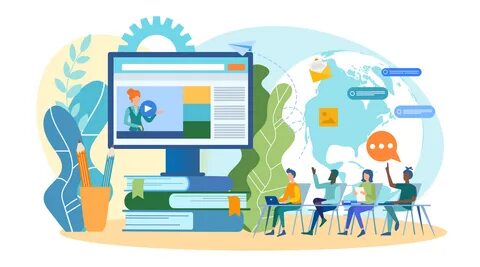 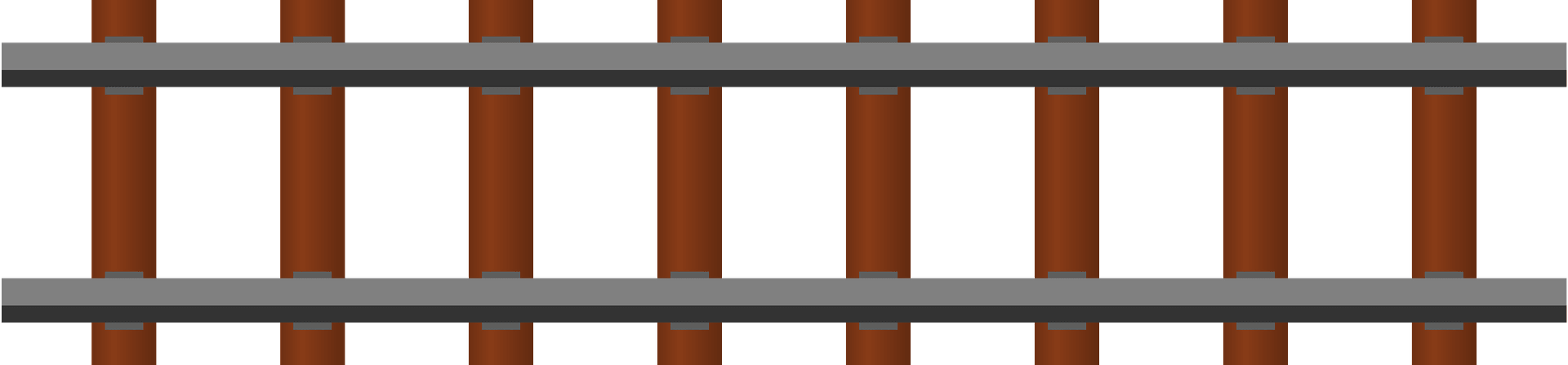 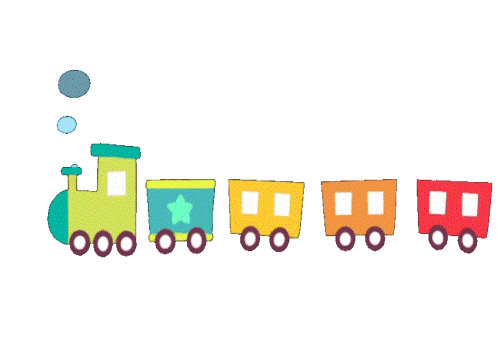 Команда №1
Щи да каша — … (пища наша)
Здоровье всему… (голова)
Кто спортом занимается… (тот силы набирается)
Забота о здоровье лучшее (лекарство)
Двигайся больше, проживешь… (дольше)
Команда №2
Здоровье в порядке… (спасибо зарядке)
Здоровье дороже (денег, богатства)
Береги платье снову… (а здоровье смолоду)
Болен — лечись, а здоров… (берегись)
Здоровье сгубишь, новое … (не купишь)
Пятая станция 
 «И что нам горе, когда пословиц море»
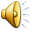 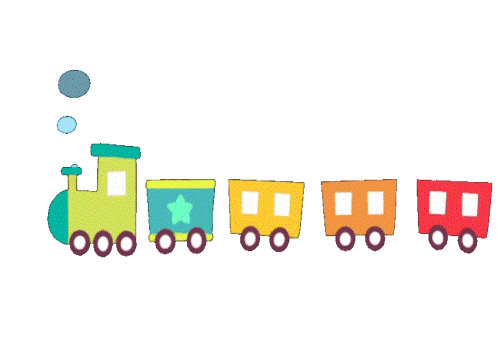 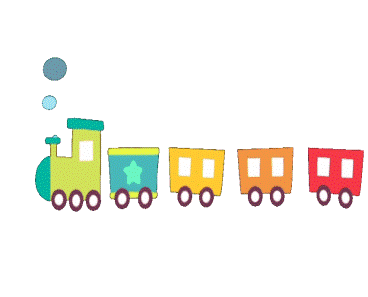 душевная
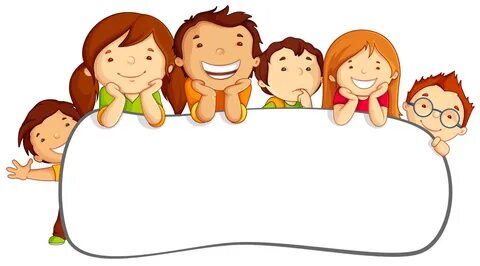 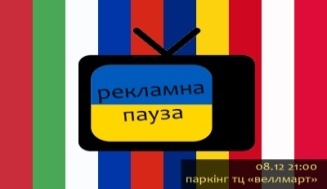 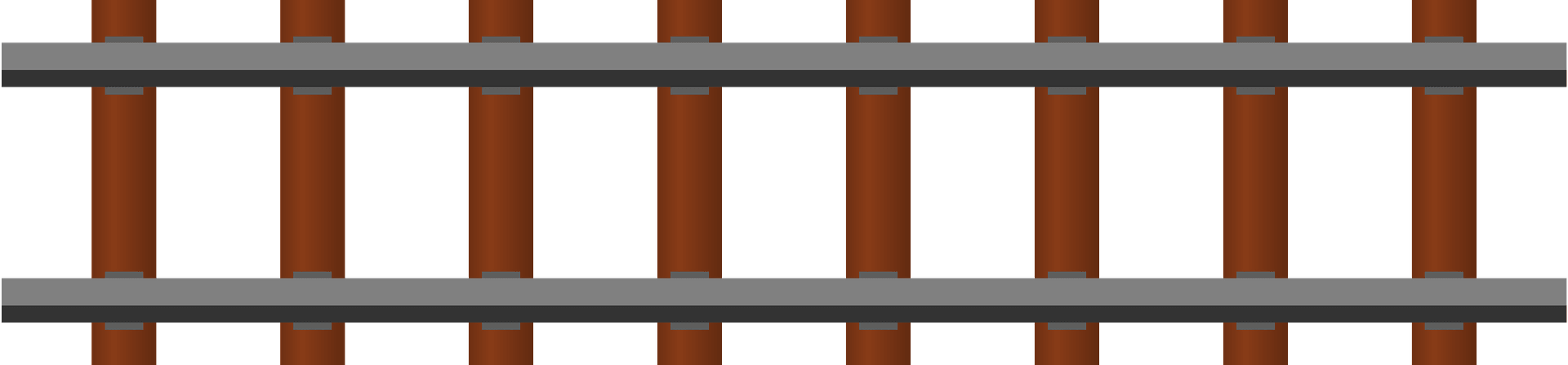 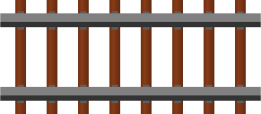 пословицы
проблемная
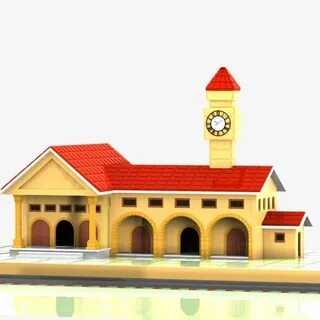 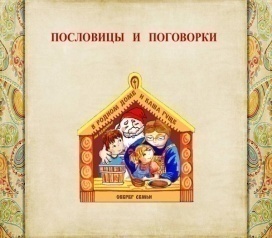 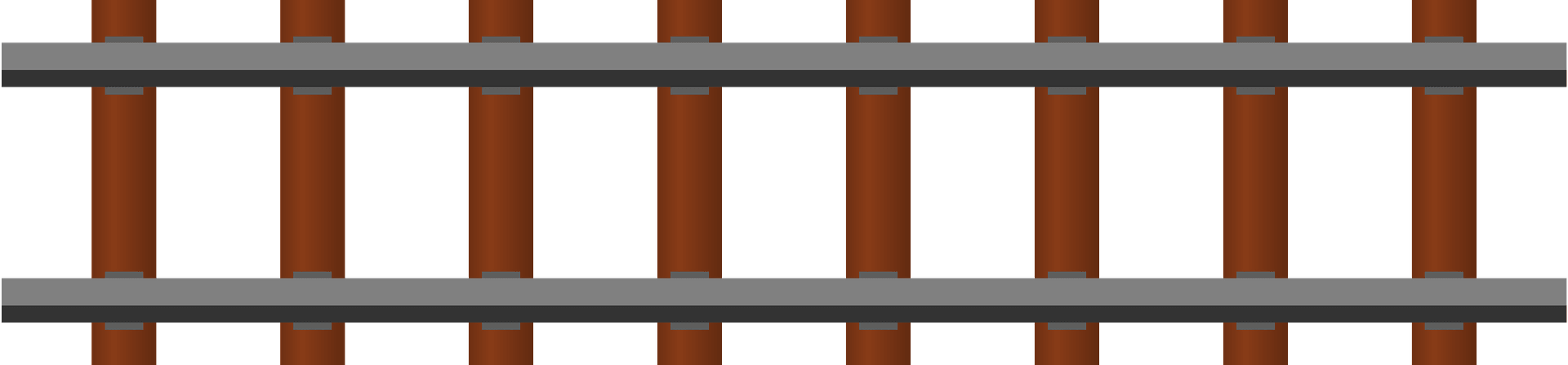 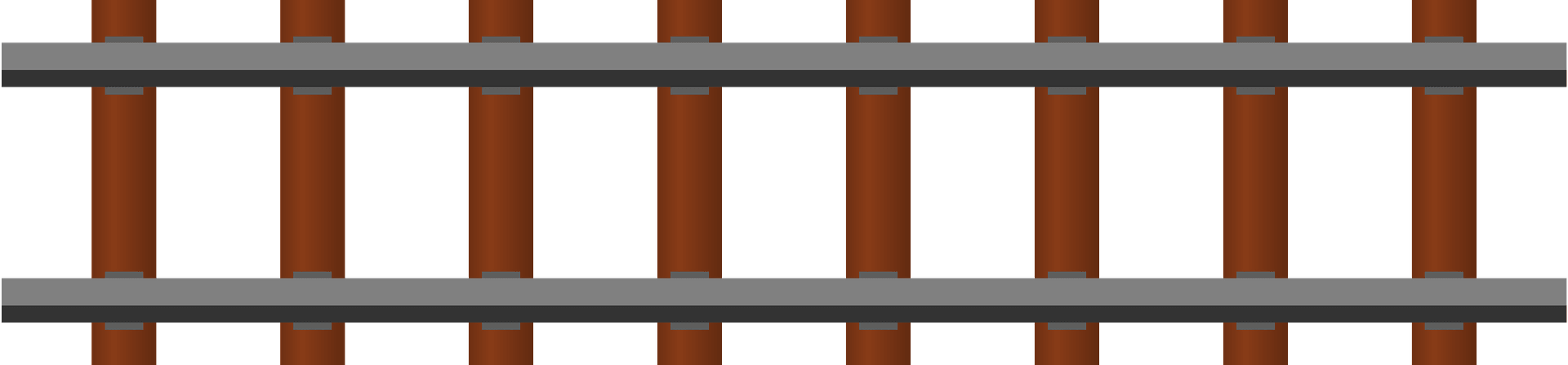 волшебная
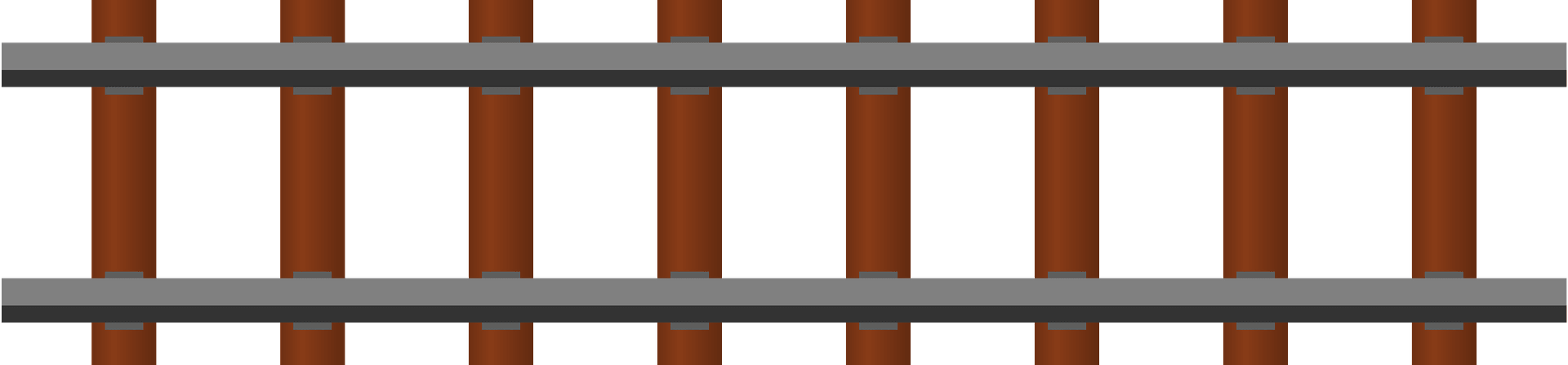 разминочная
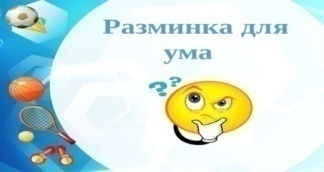 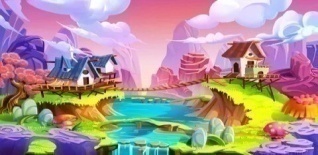 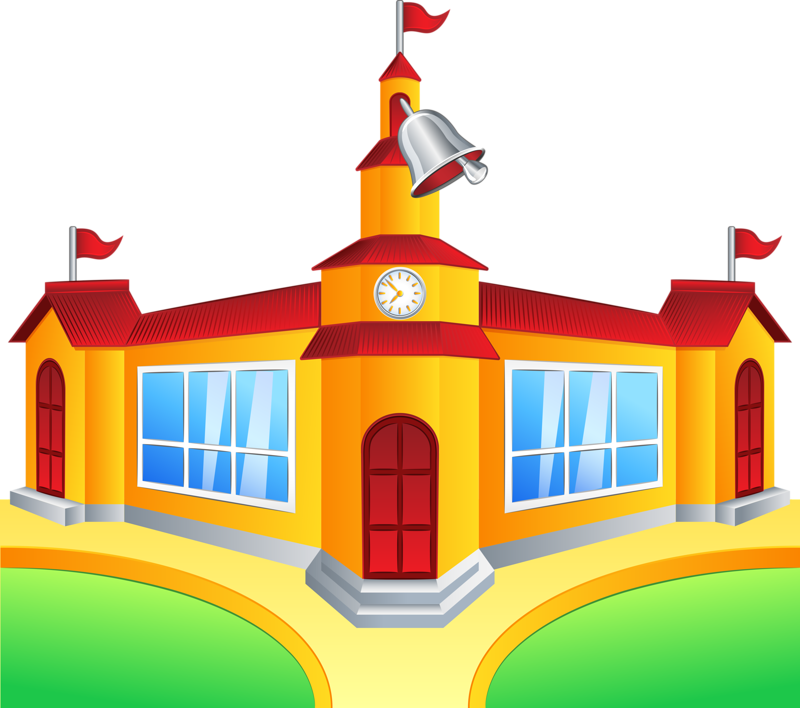 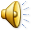 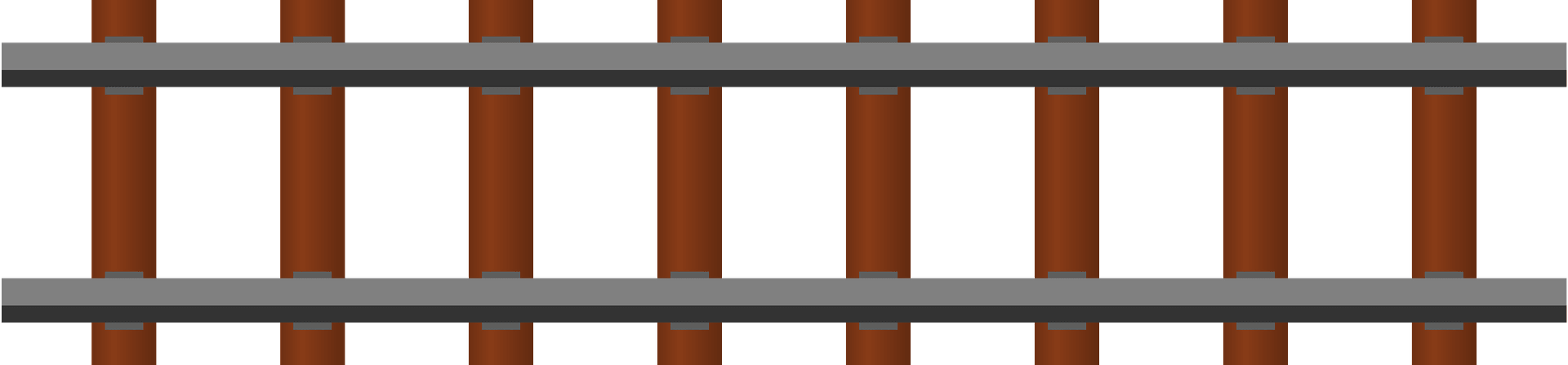 информационная
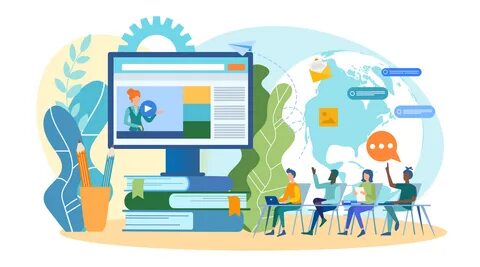 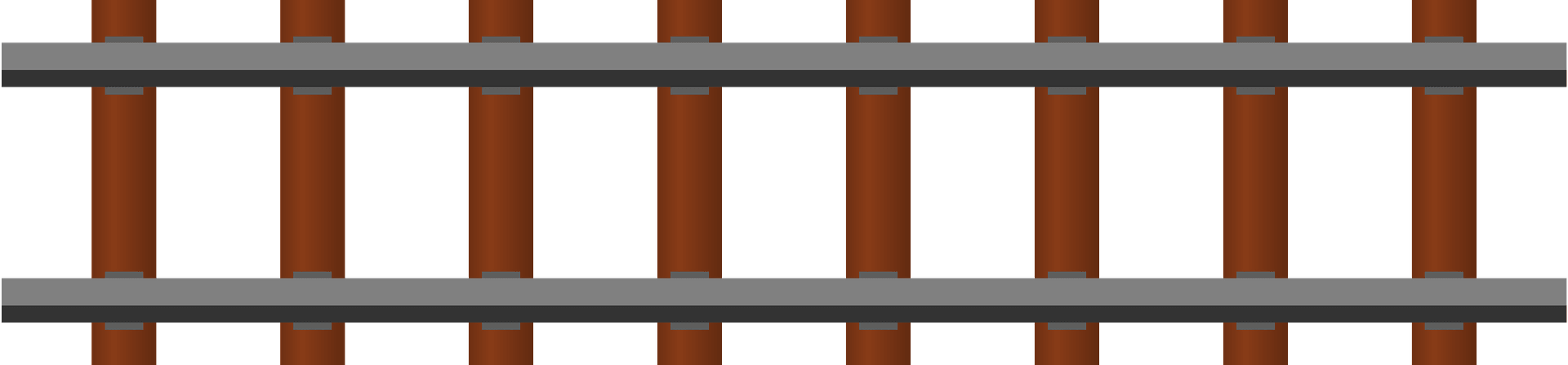 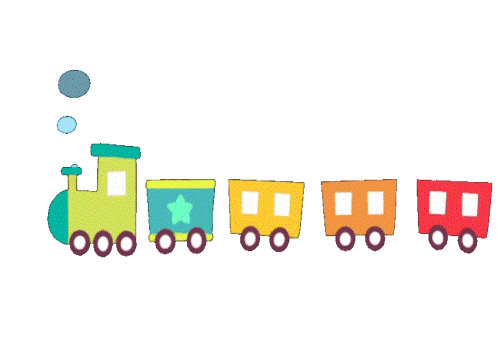 Шестая станция 
«Волшебная»
«Волшебный мешочек»
(Достать из мешочка предмет и определить, 
с какой целью в оздоровлении он может быть использован.)
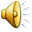 -фасоль
(развитие мелкой моторики рук, дыхательная гимнастика)
- травяной сбор
(фитотерапия)
-диск
музыкотерапия)
-апельсин
(ароматерапия, витаминизация)
-мыльные пузыри
-кукла
(дыхательная гимнастика)
(игротерапия)
- цветные карандаши
(пальчиковая гимнастика)
-перчатка
-цветок
(цветотерапия)
(арт-терапия)
-колючие мячи
(массаж)
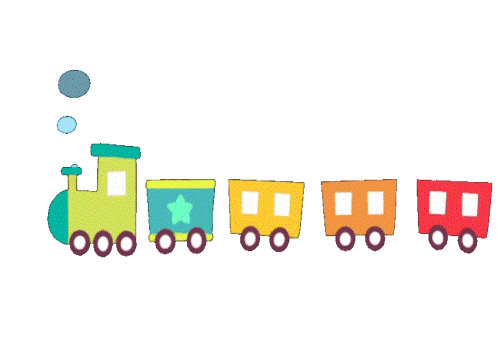 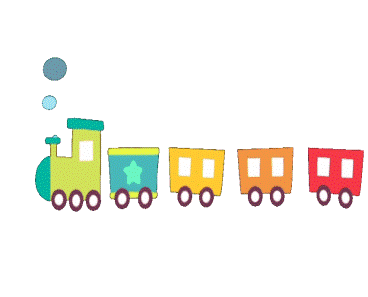 душевная
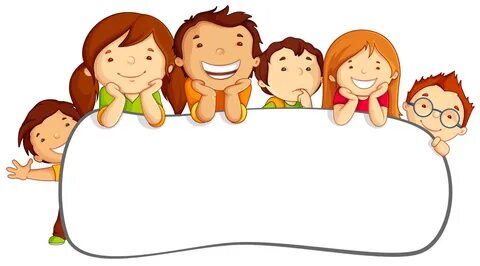 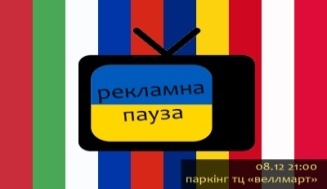 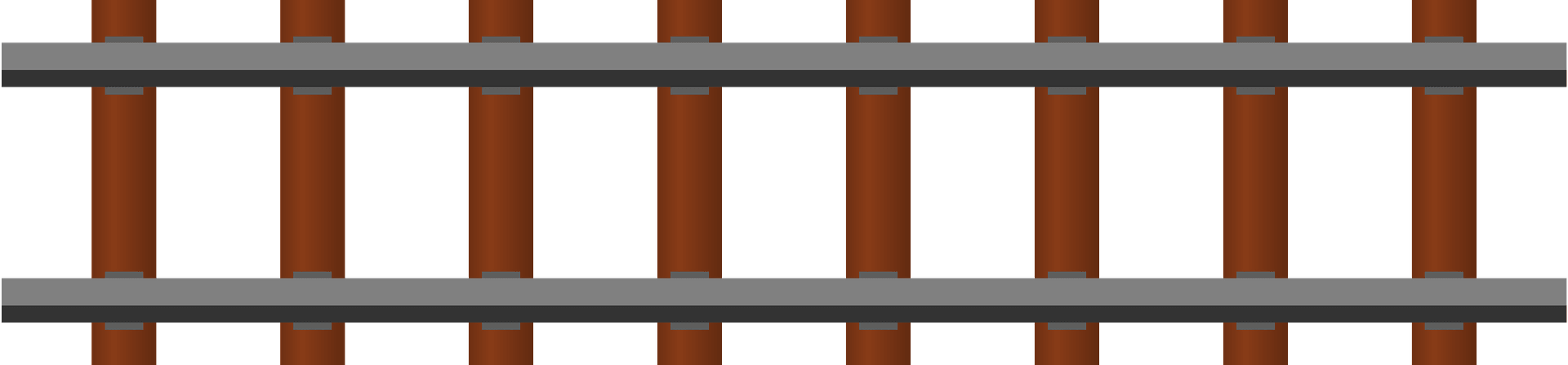 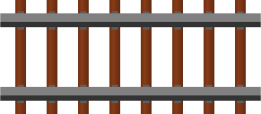 пословицы
проблемная
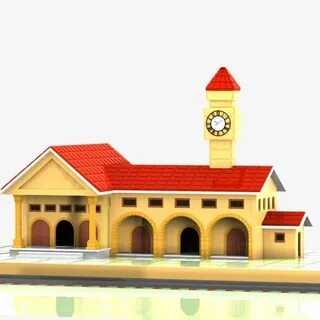 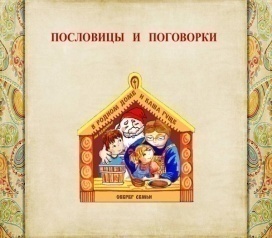 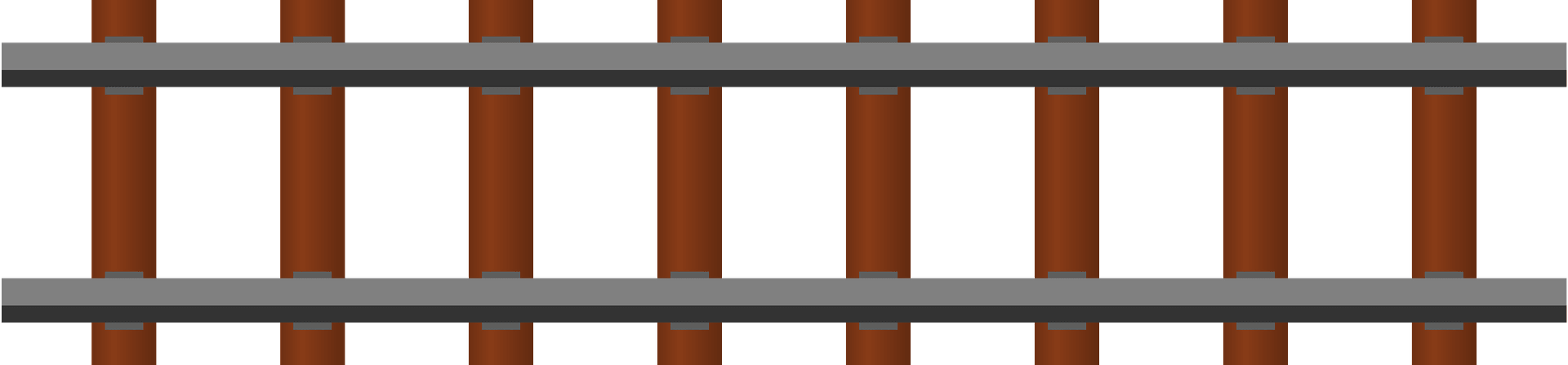 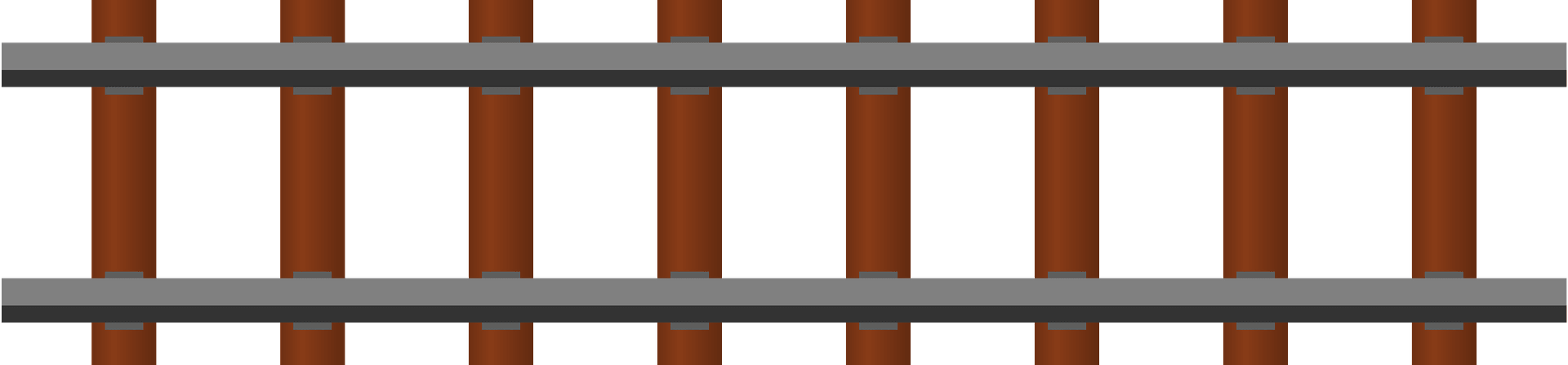 волшебная
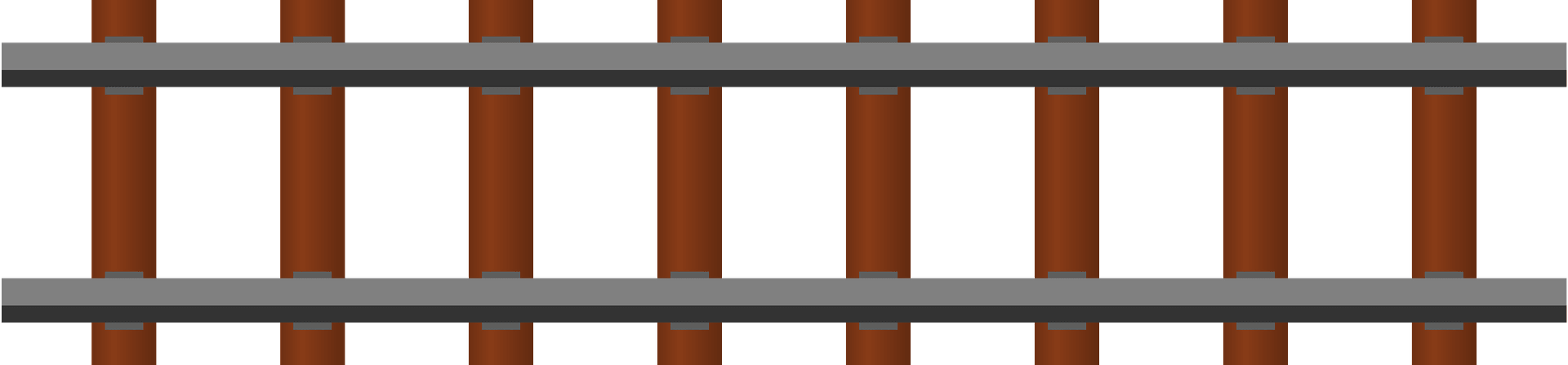 разминочная
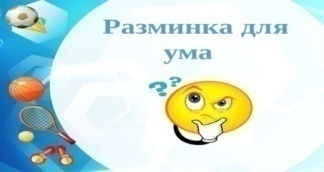 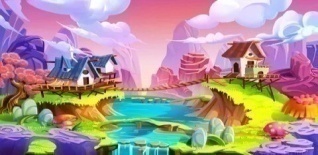 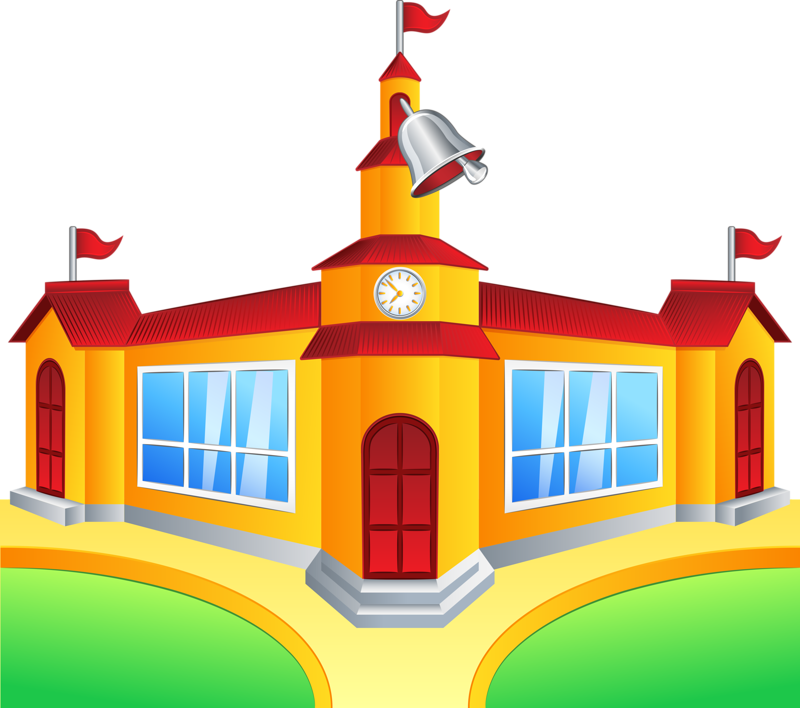 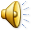 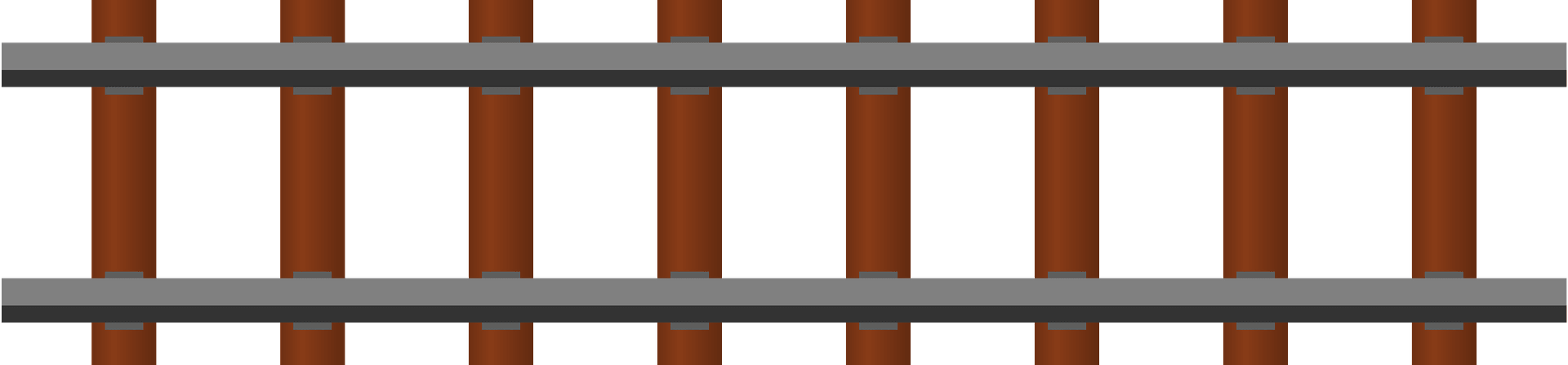 информационная
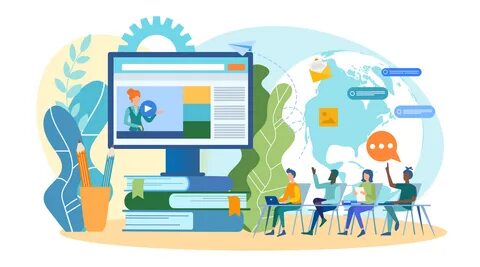 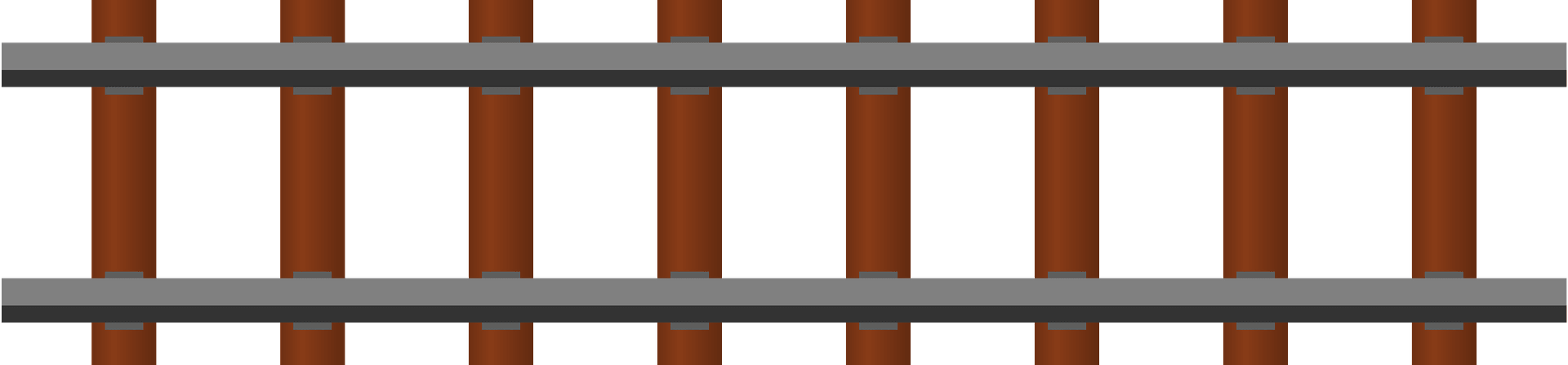 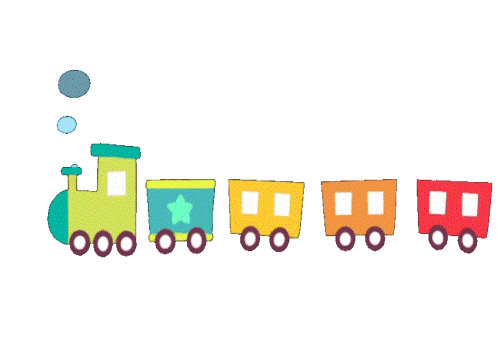 Седьмая   станция
 «Душевная»
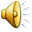 Релаксация
Рефлексия
Берегите здоровье друг друга,
Мы – природы малая часть,
Вы кому- то ответили грубо –Чью-то жизнь сократили на час.

Александр Дементьев
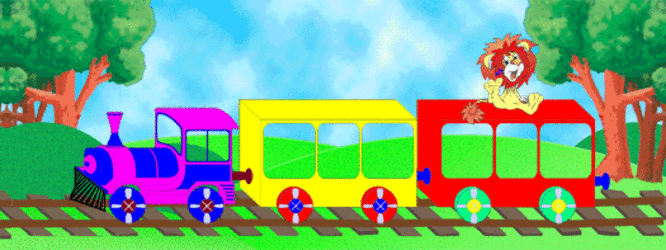 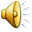